Vlakvullingen
Vulling van het vlak
Congruente veelhoeken
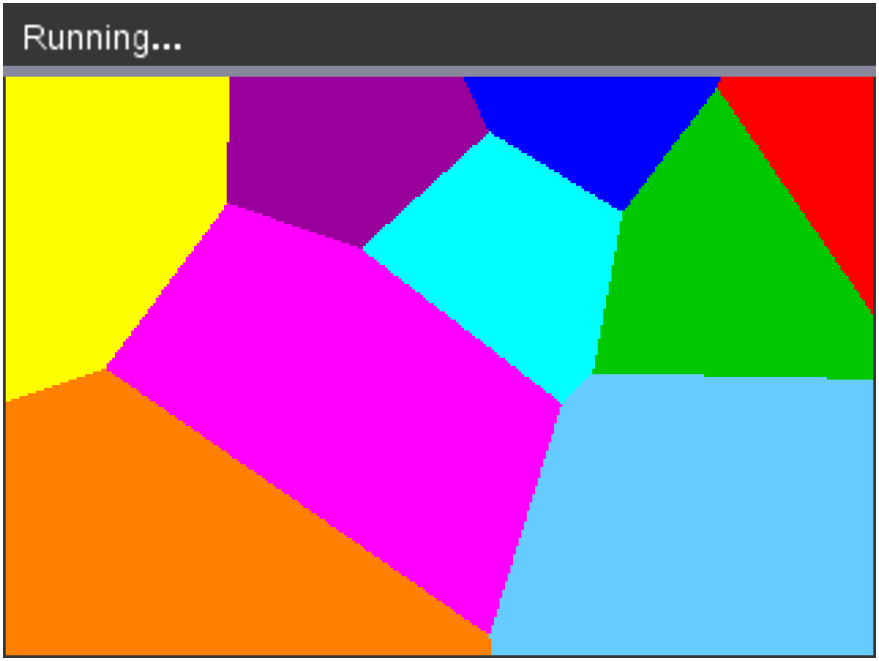 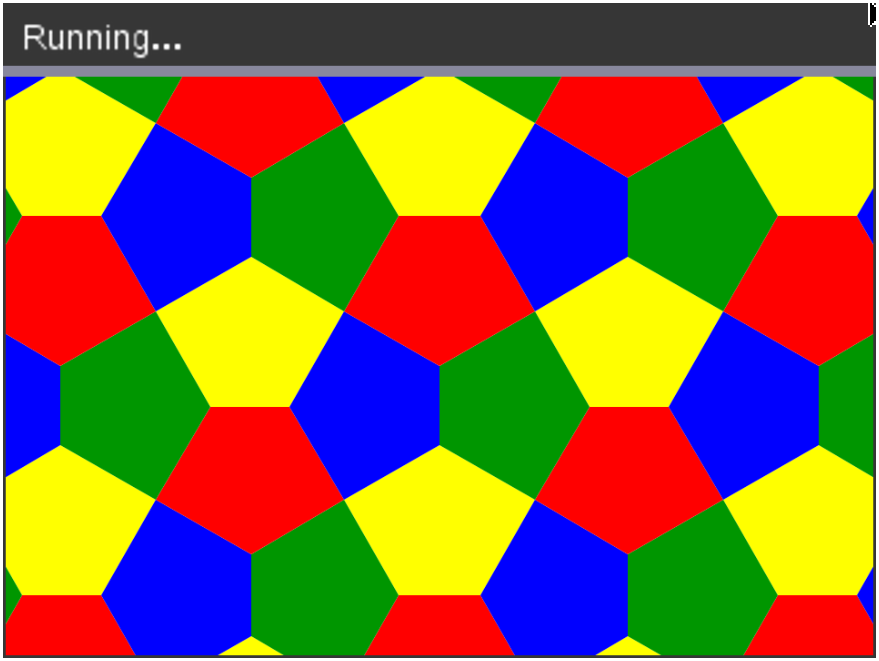 Vlakvullingen
Rechthoeken
Veelhoeken
Rechthoeken
(0,0)
318
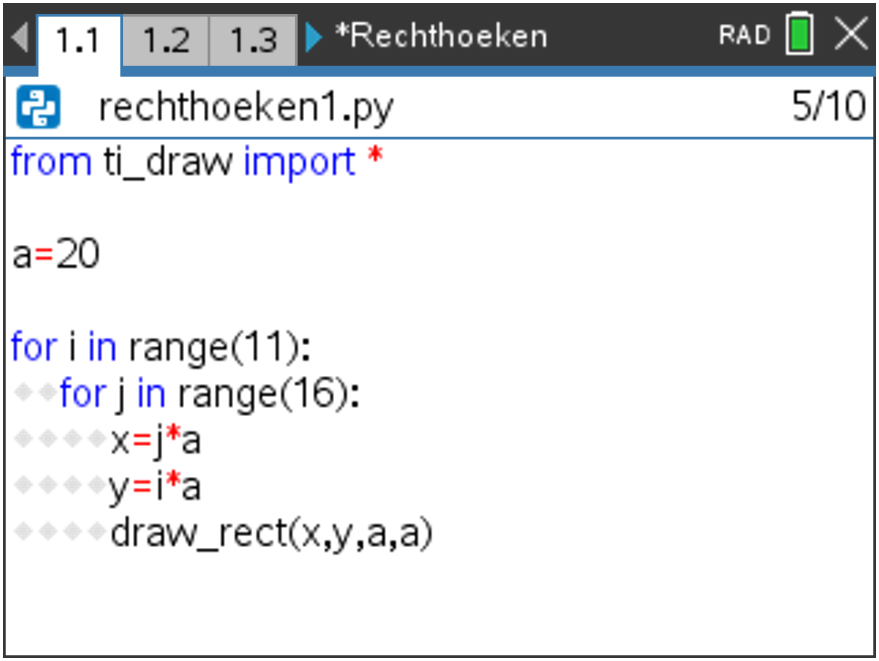 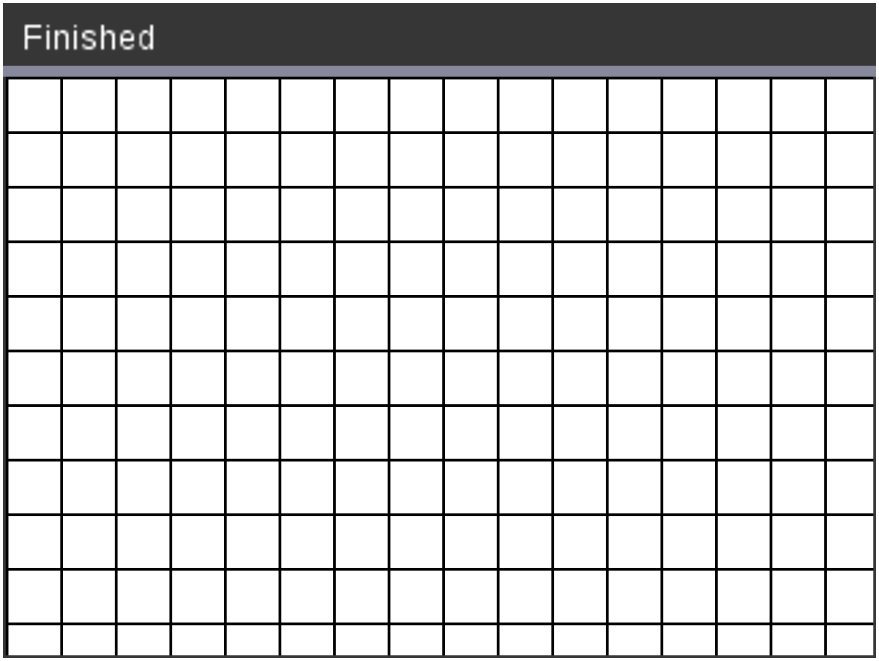 212
i : rijnummer
j : kolomnummer
Rechthoeken
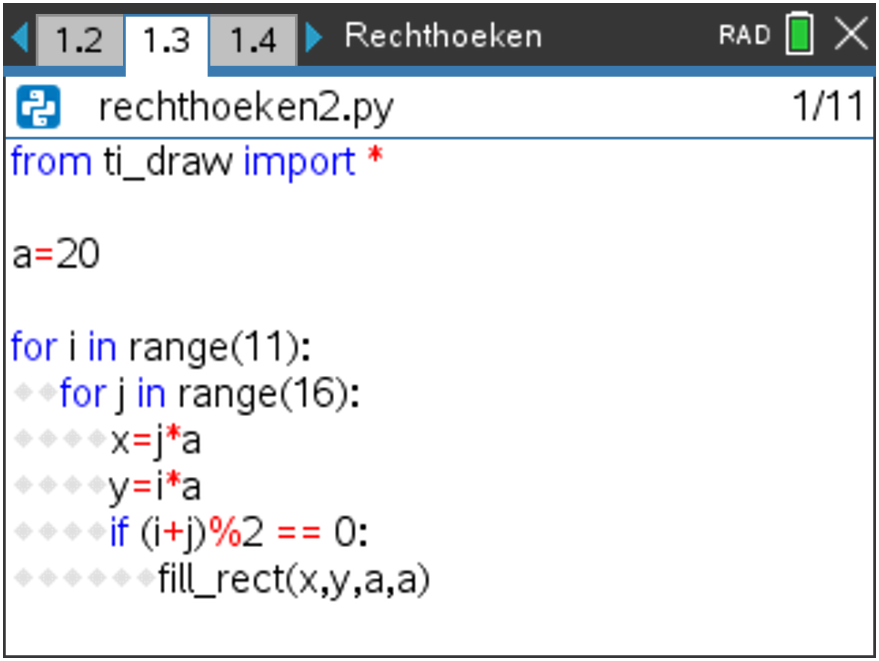 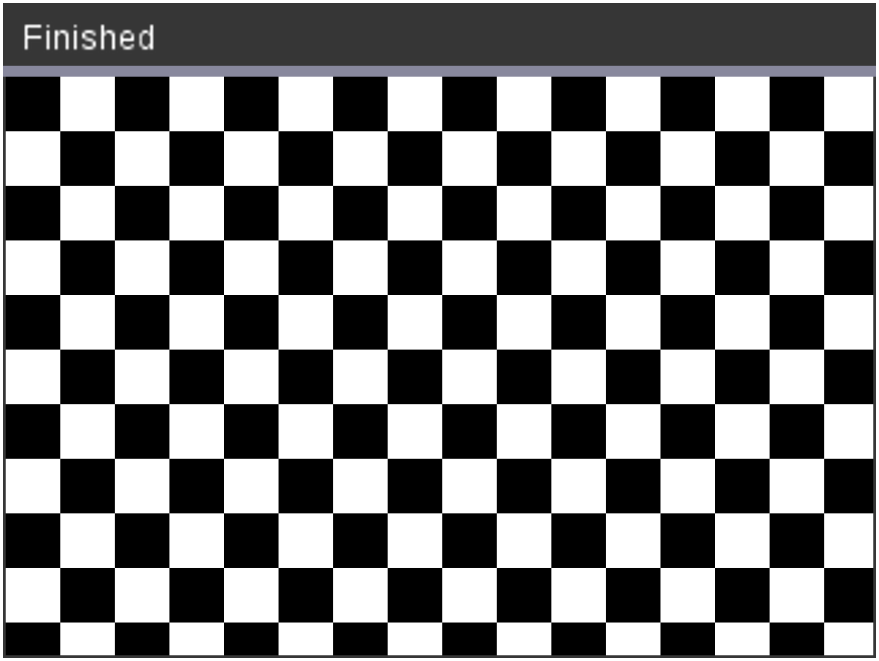 Rechthoeken
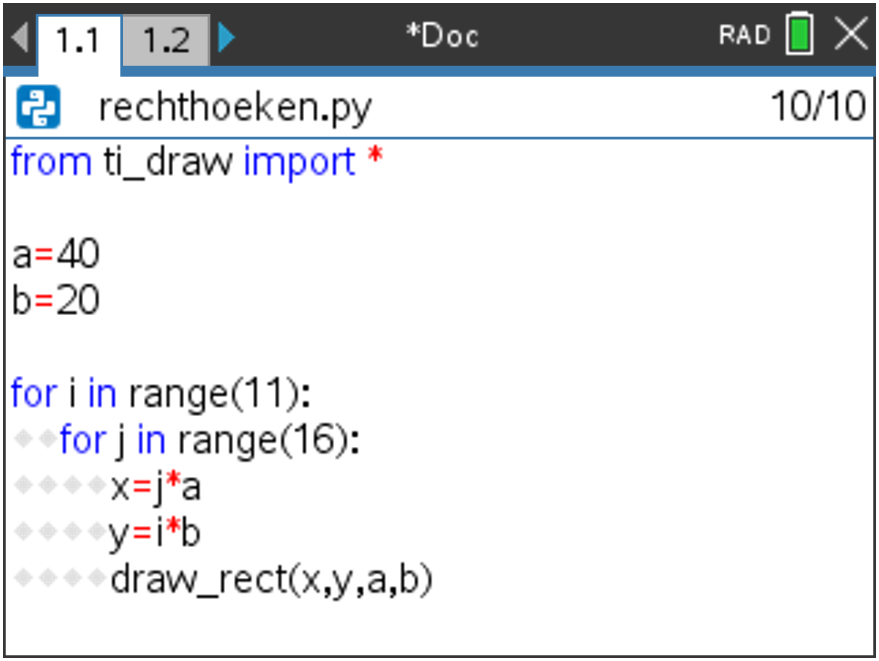 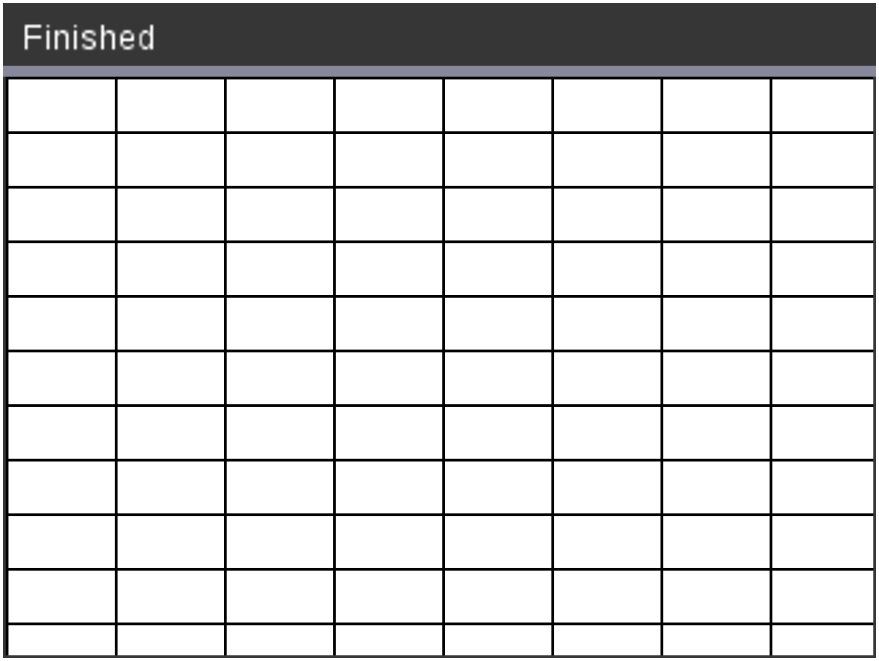 Rechthoeken
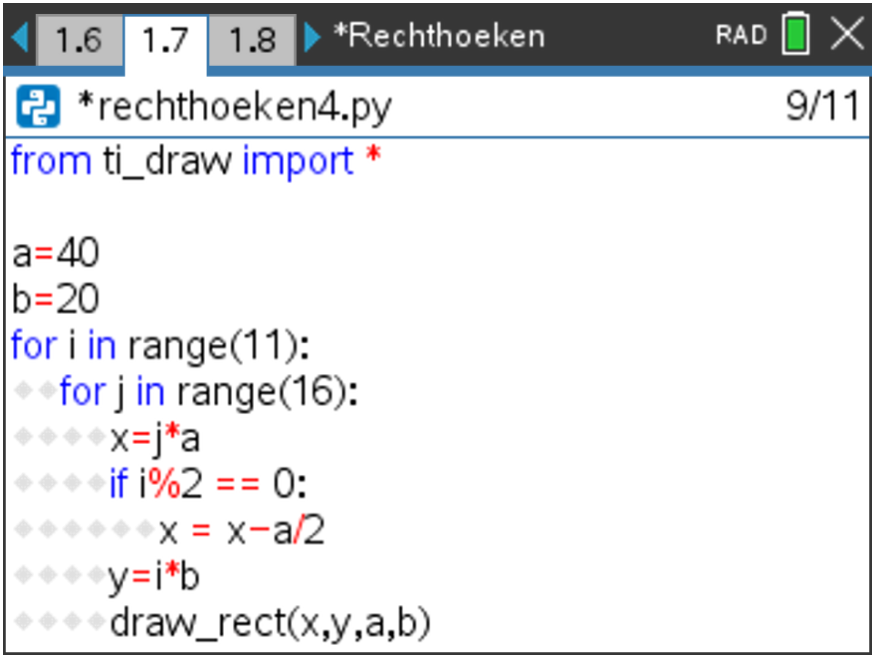 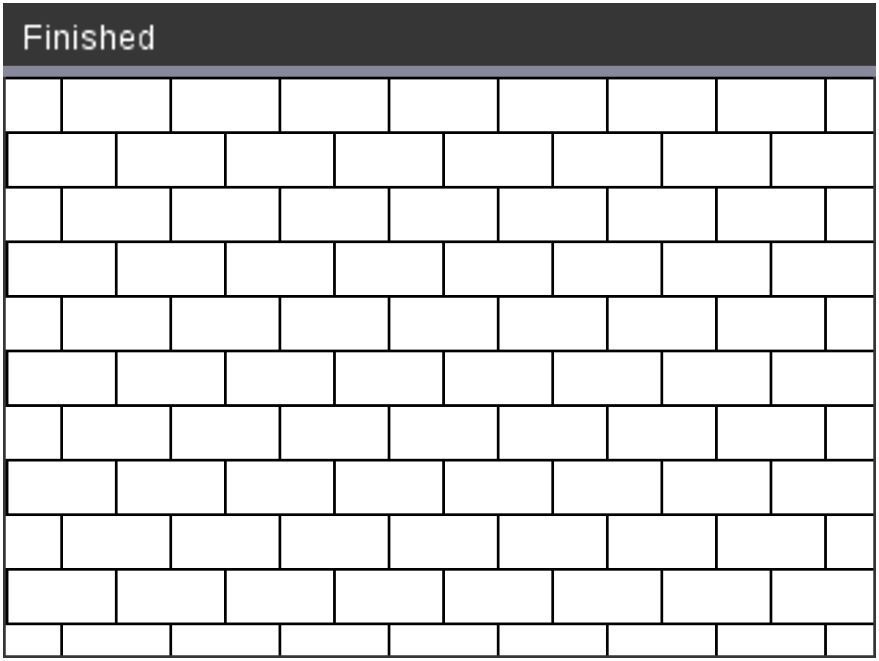 Rechthoeken
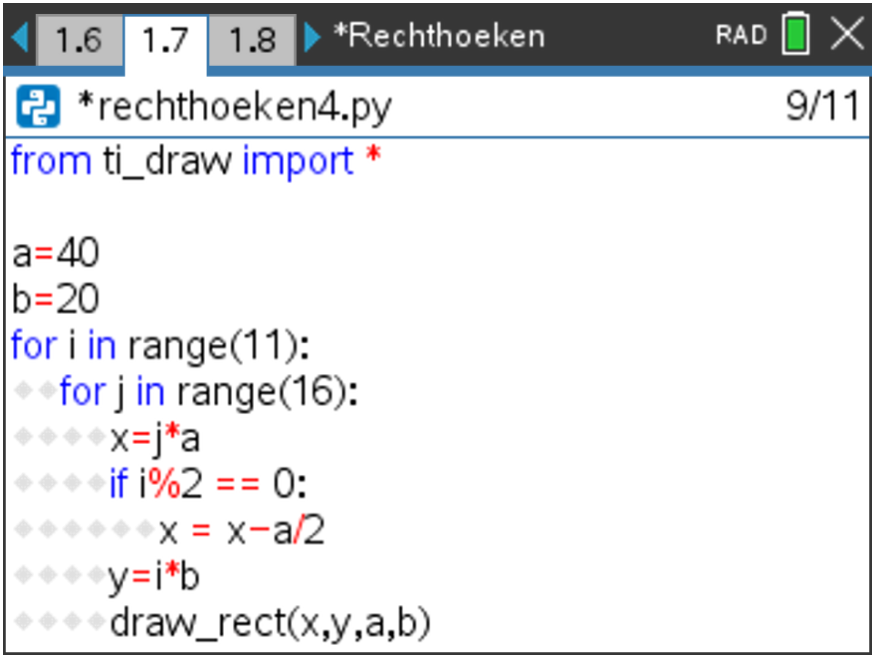 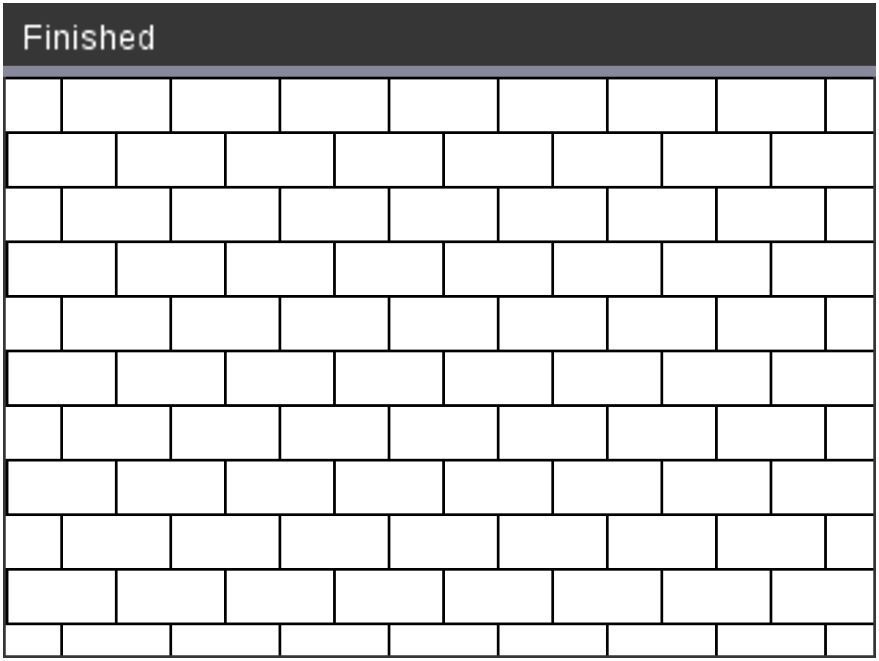 even
oneven
even
oneven
even
oneven
even
oneven
even
oneven
Rechthoeken
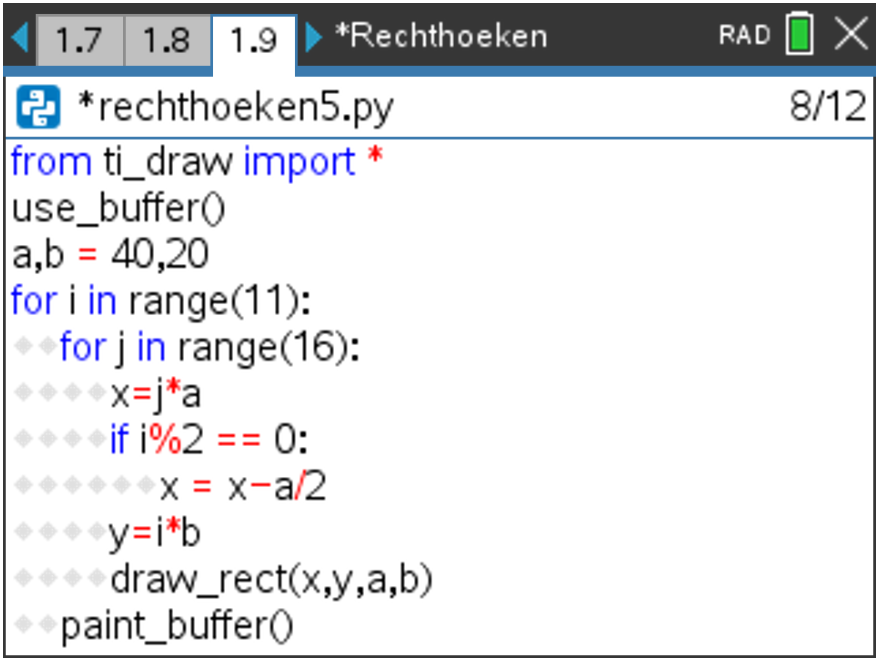 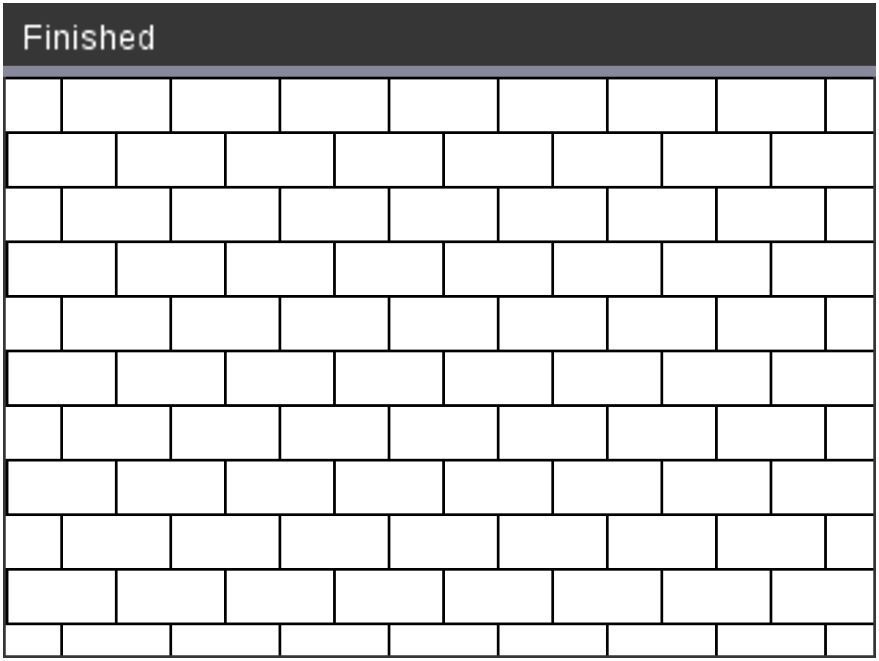 Polygonen
draw_rect ( x, y, lengte, breedte )
fill_rect ( x, y, lengte, breedte )
draw_poly ( xlijst, ylijst )
fill_poly ( xlijst, ylijst )
Polygonen
draw_rect ( x, y, lengte, breedte )
fill_rect ( x, y, lengte, breedte )
draw_poly ( xlijst, ylijst )
fill_poly ( xlijst, ylijst )
Polygonen
Module vlakvulling
vermenigvuldig ( polygoon, factor )
roteer ( polygoon, hoek )
spiegel_hor ( polygoon )
spiegel_vert ( polygoon )
teken ( x, y, polygoon)
vul ( x, y, polygoon)
x_correctie ( polygoon )
y_correctie ( polygoon )
Polygoon is hierbij een lijst met hoekpunten
Polygonen
Polygonen
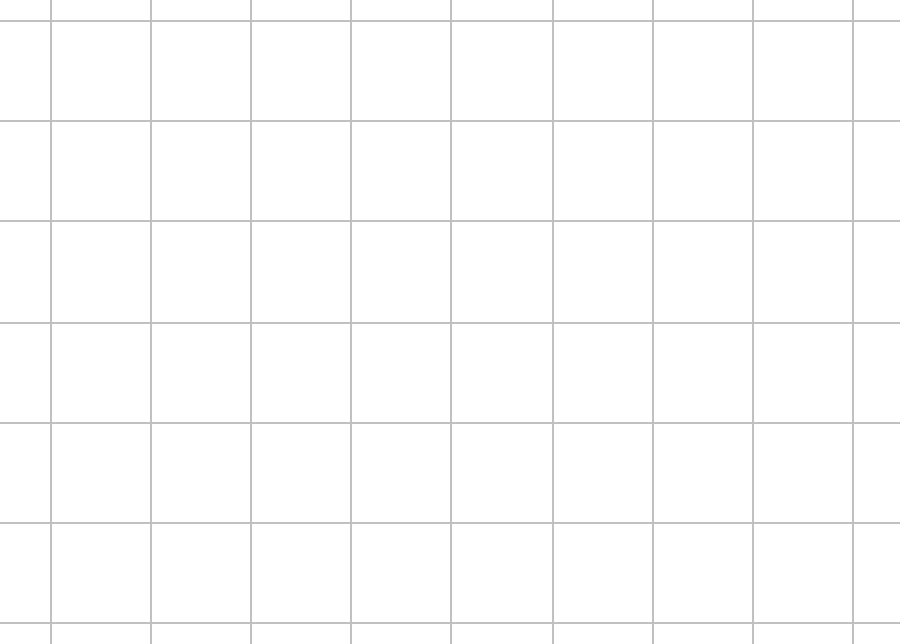 Polygonen
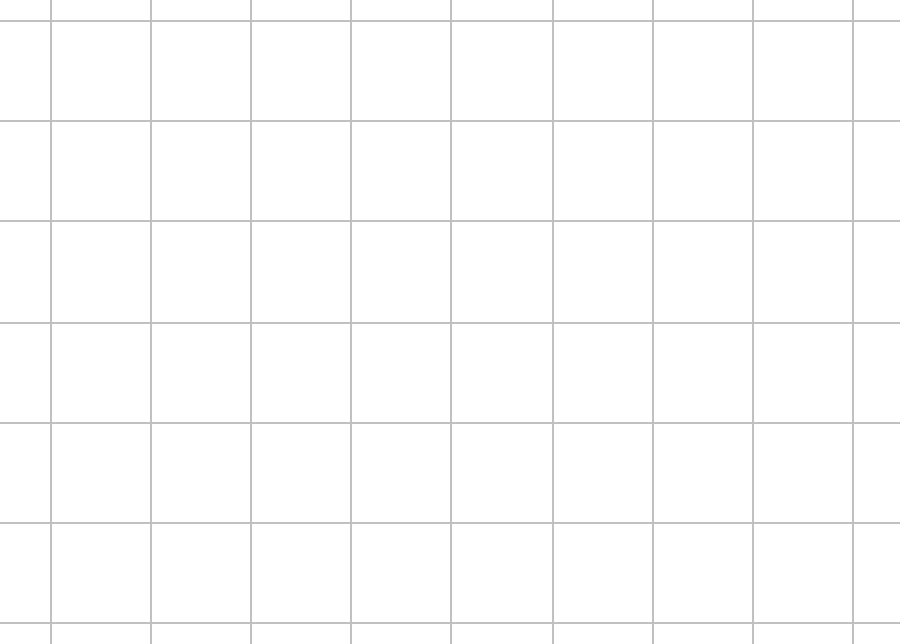 Polygonen
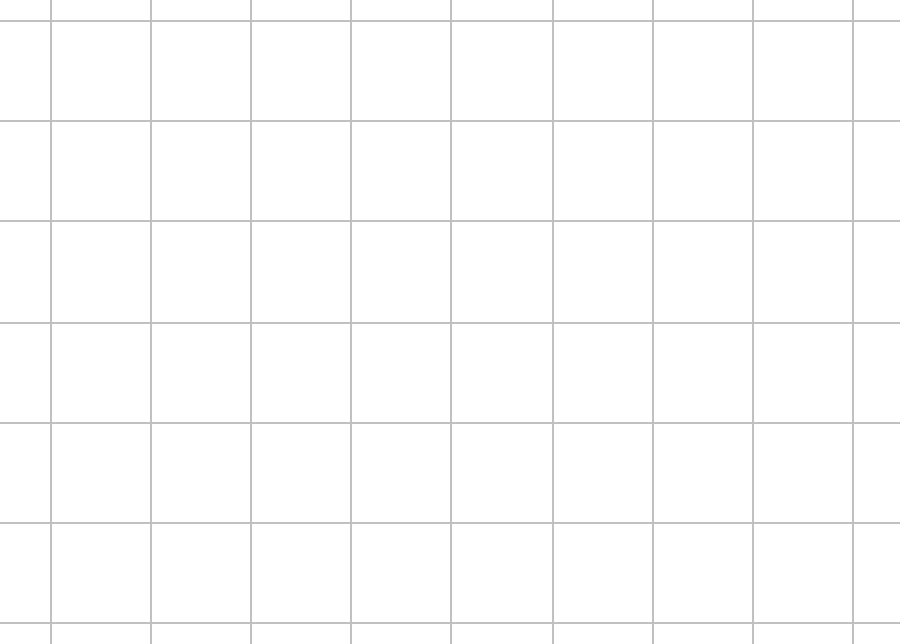 Polygonen
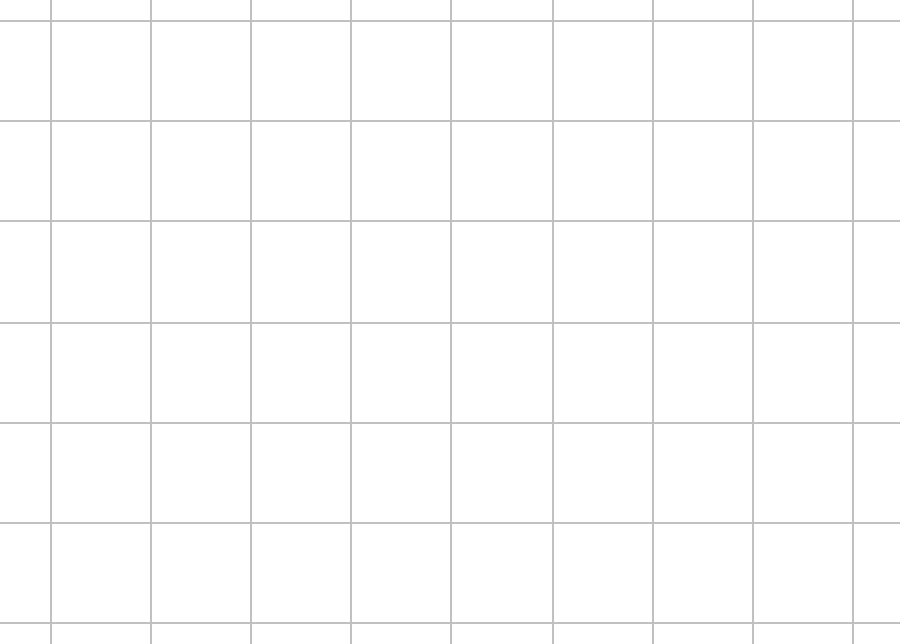 Polygonen
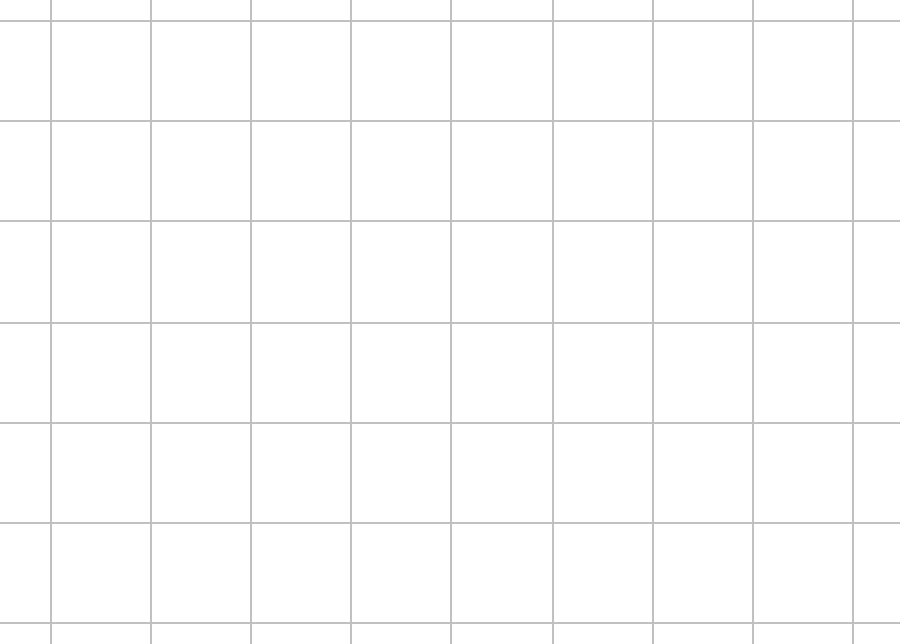 Polygonen
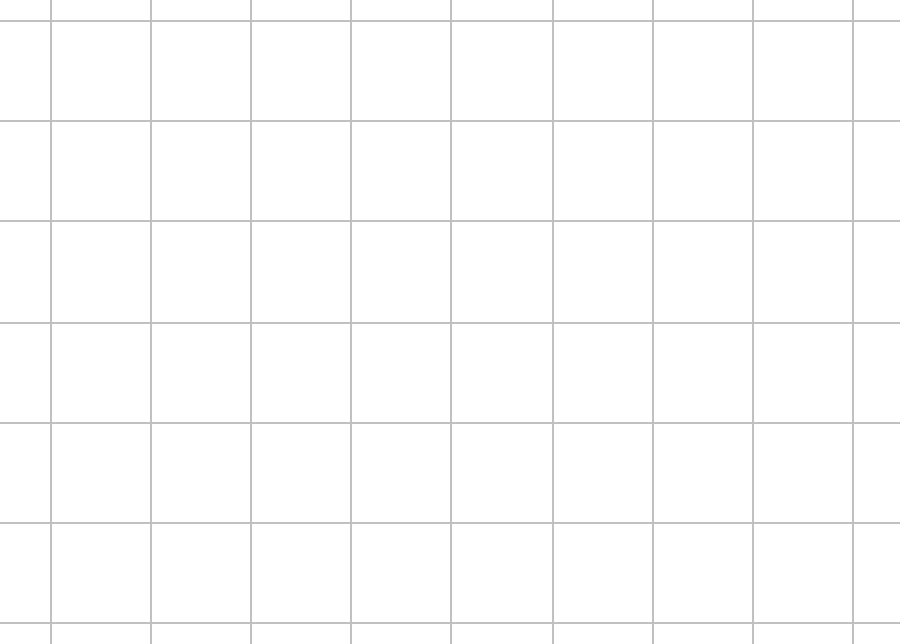 Polygonen
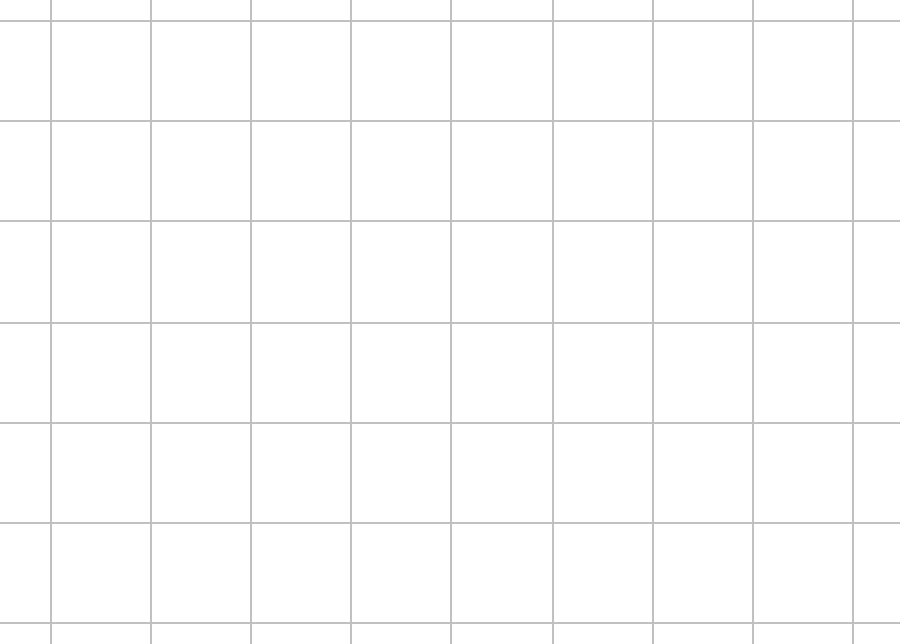 Polygonen
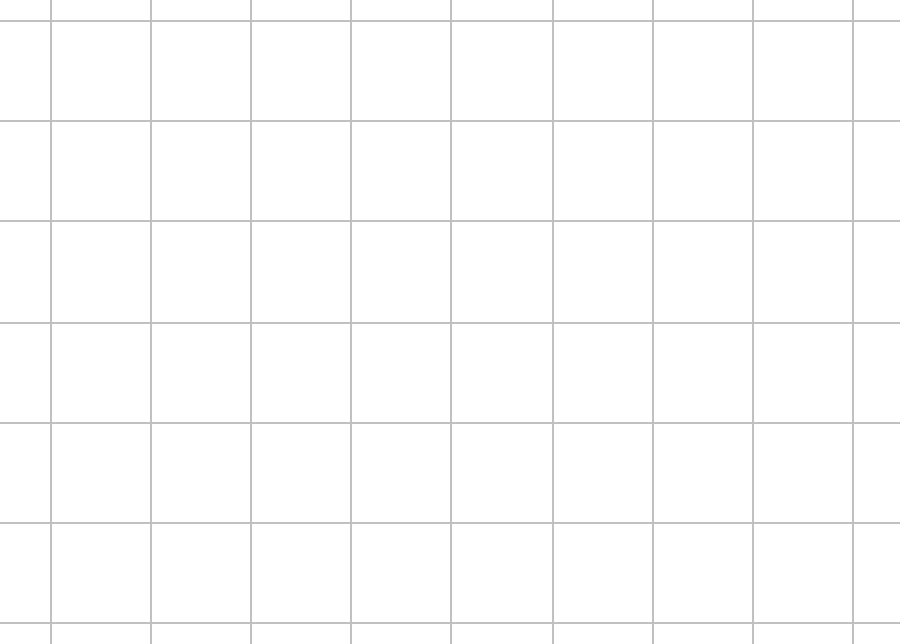 Polygonen
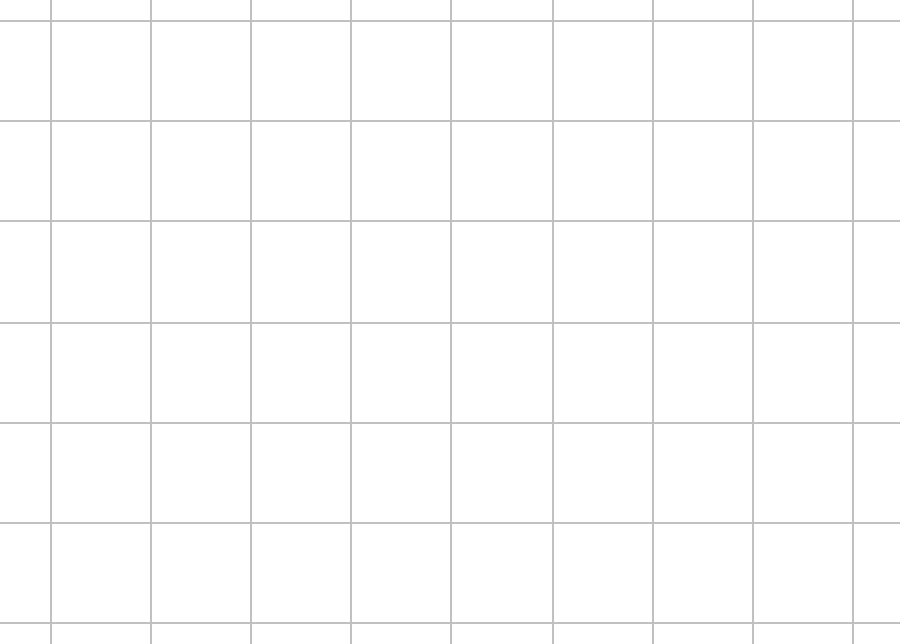 Polygonen
Polygonen
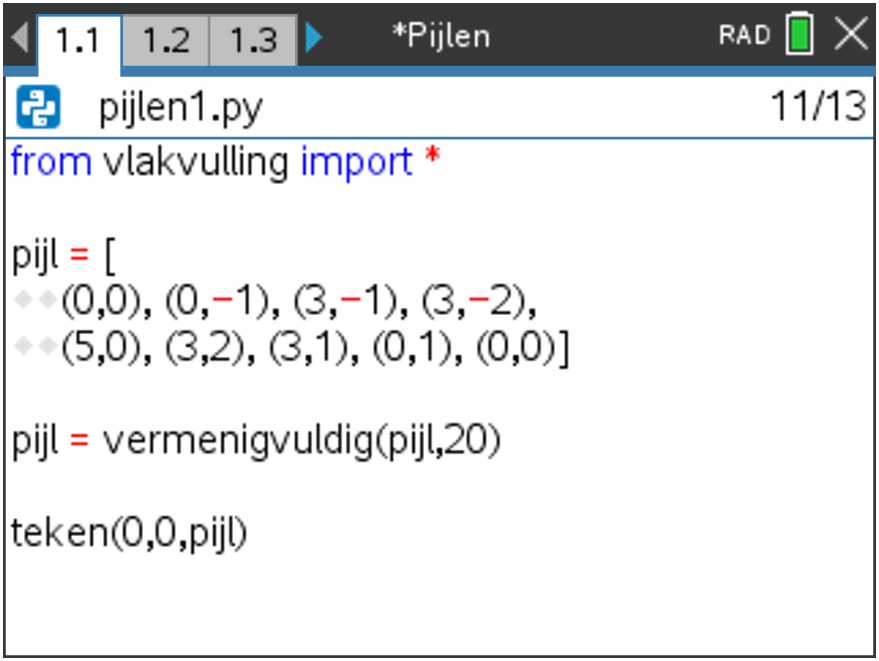 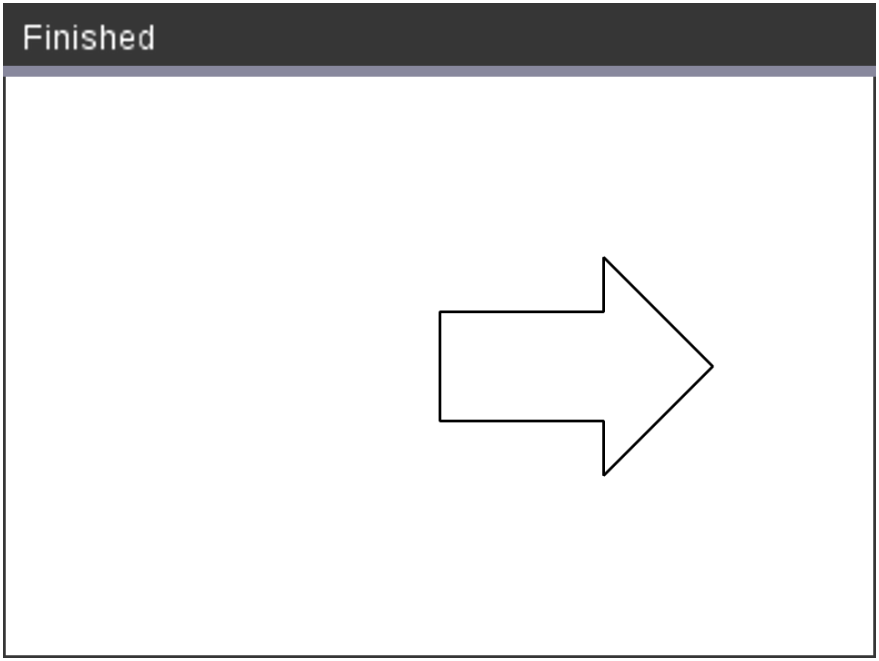 Polygonen
Ruiten
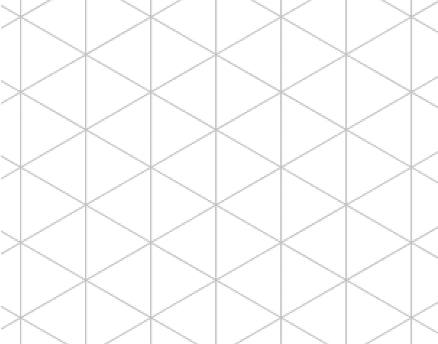 Ruiten
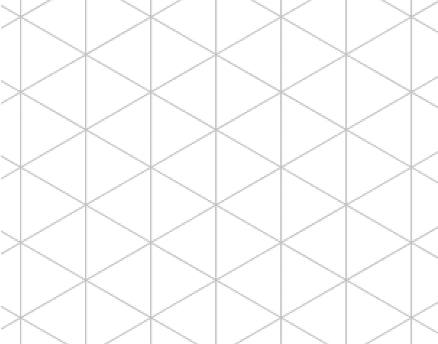 Ruiten
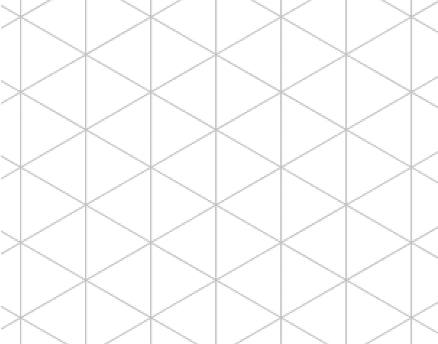 Ruiten
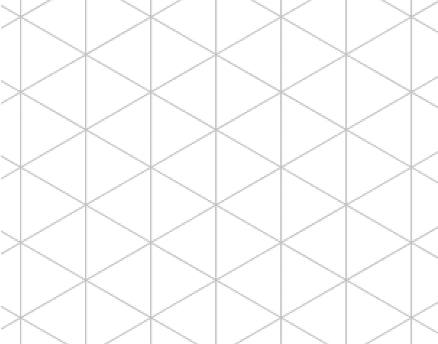 Ruiten
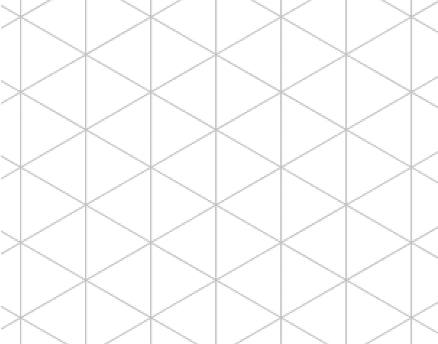 Ruiten
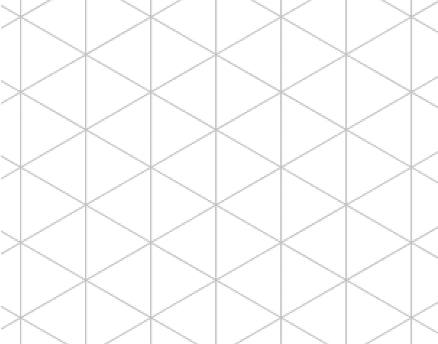 Ruiten
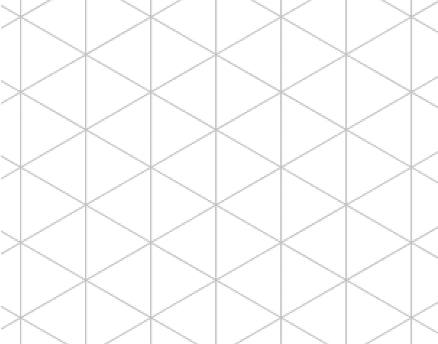 Ruiten
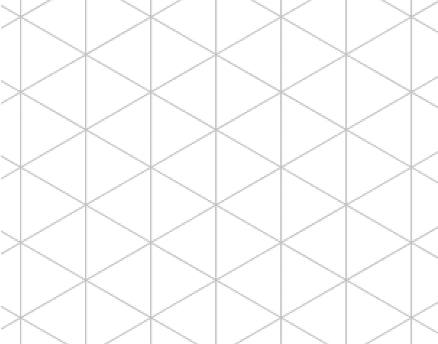 ruit  =  x_correctie(ruit)
Ruiten
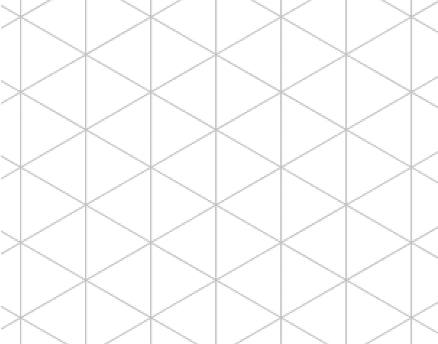 Ruiten
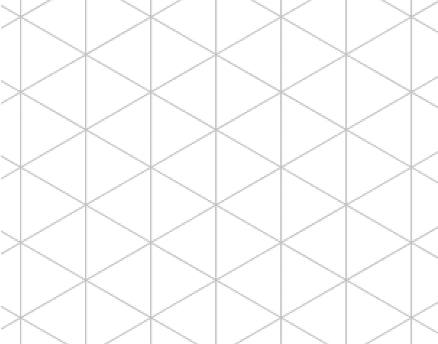 Ruiten
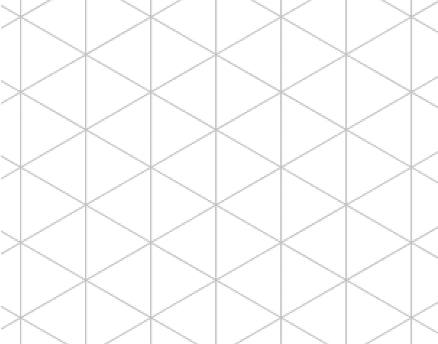 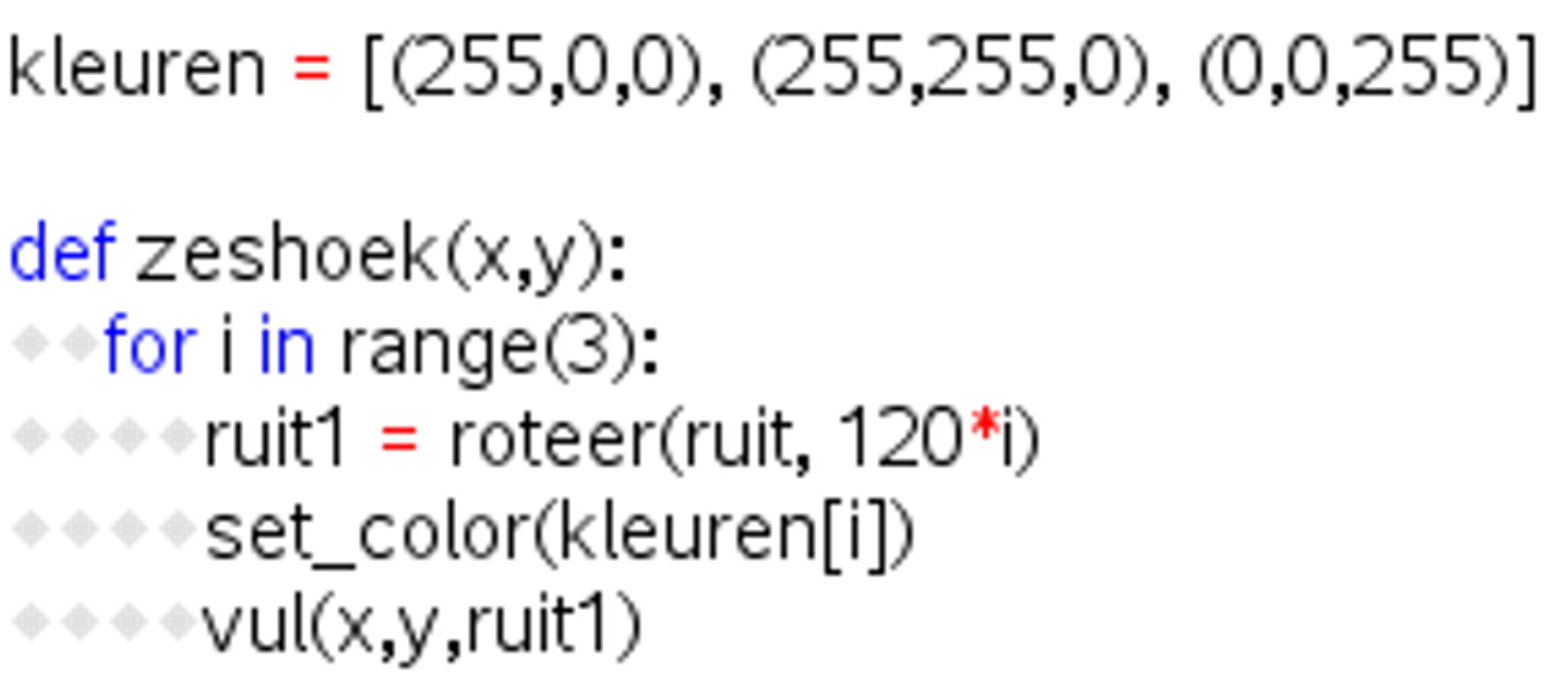 Ruiten
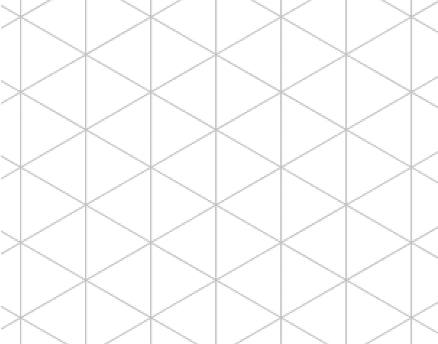 Ruiten
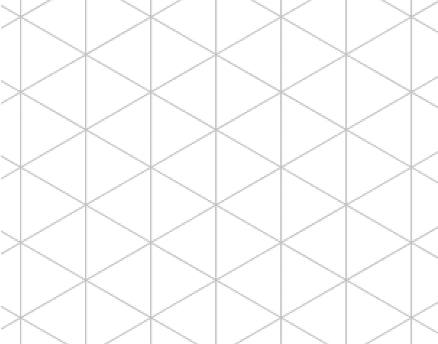 Ruiten
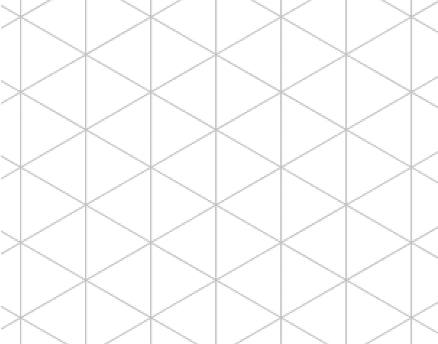 Ruiten
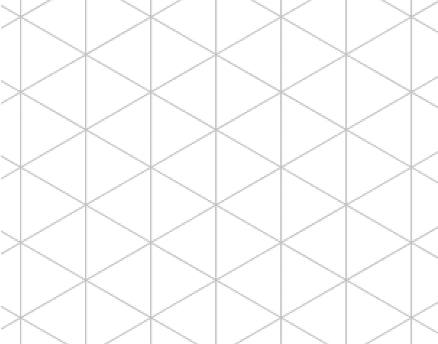 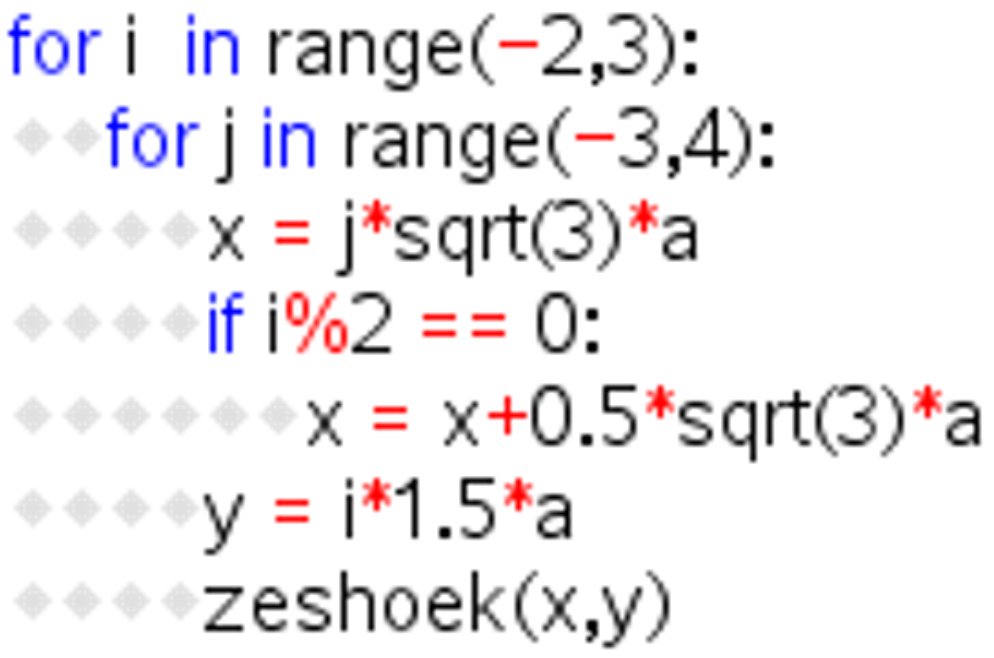 1.5
T-vormen
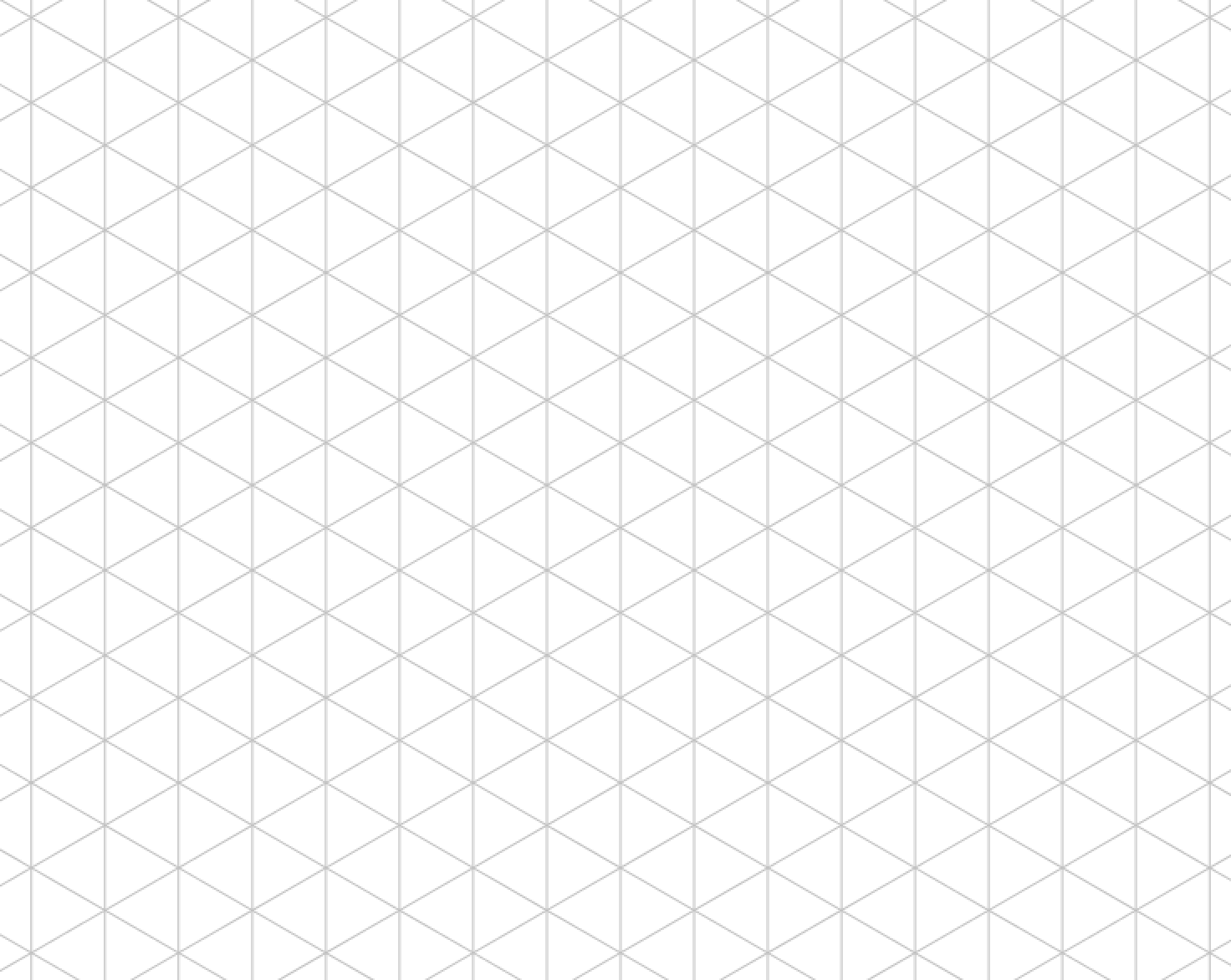 T-vormen
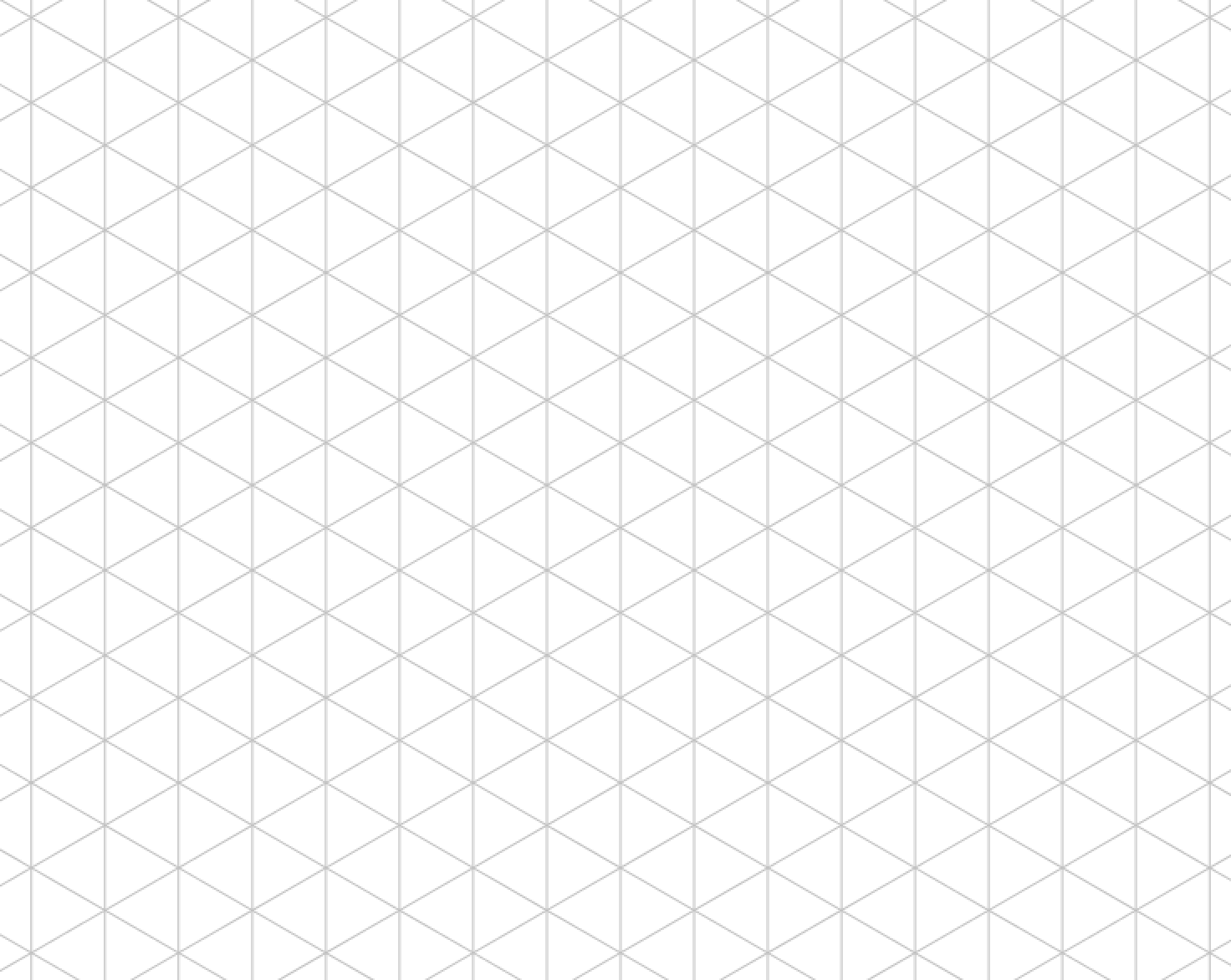 T-vormen
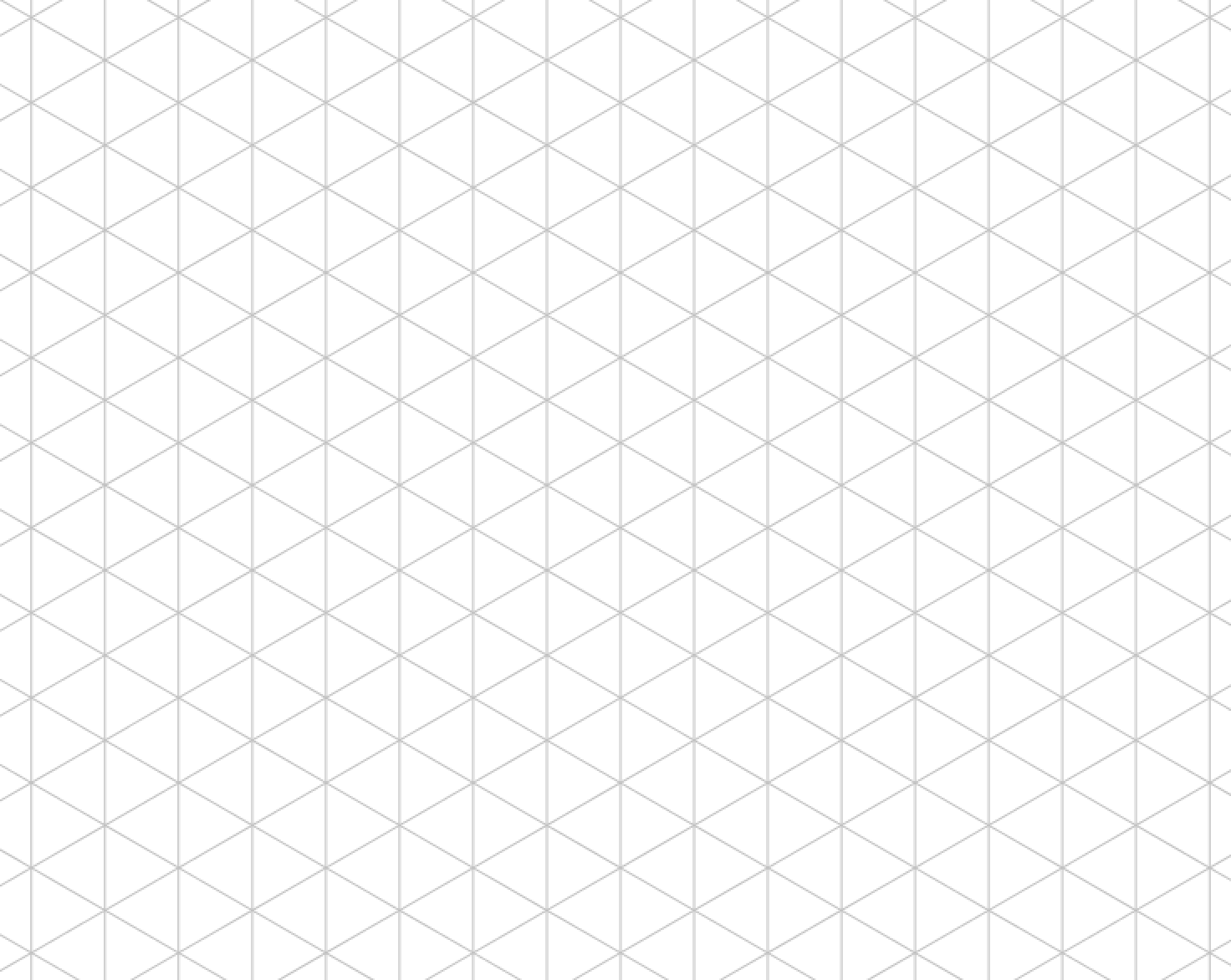 T-vormen
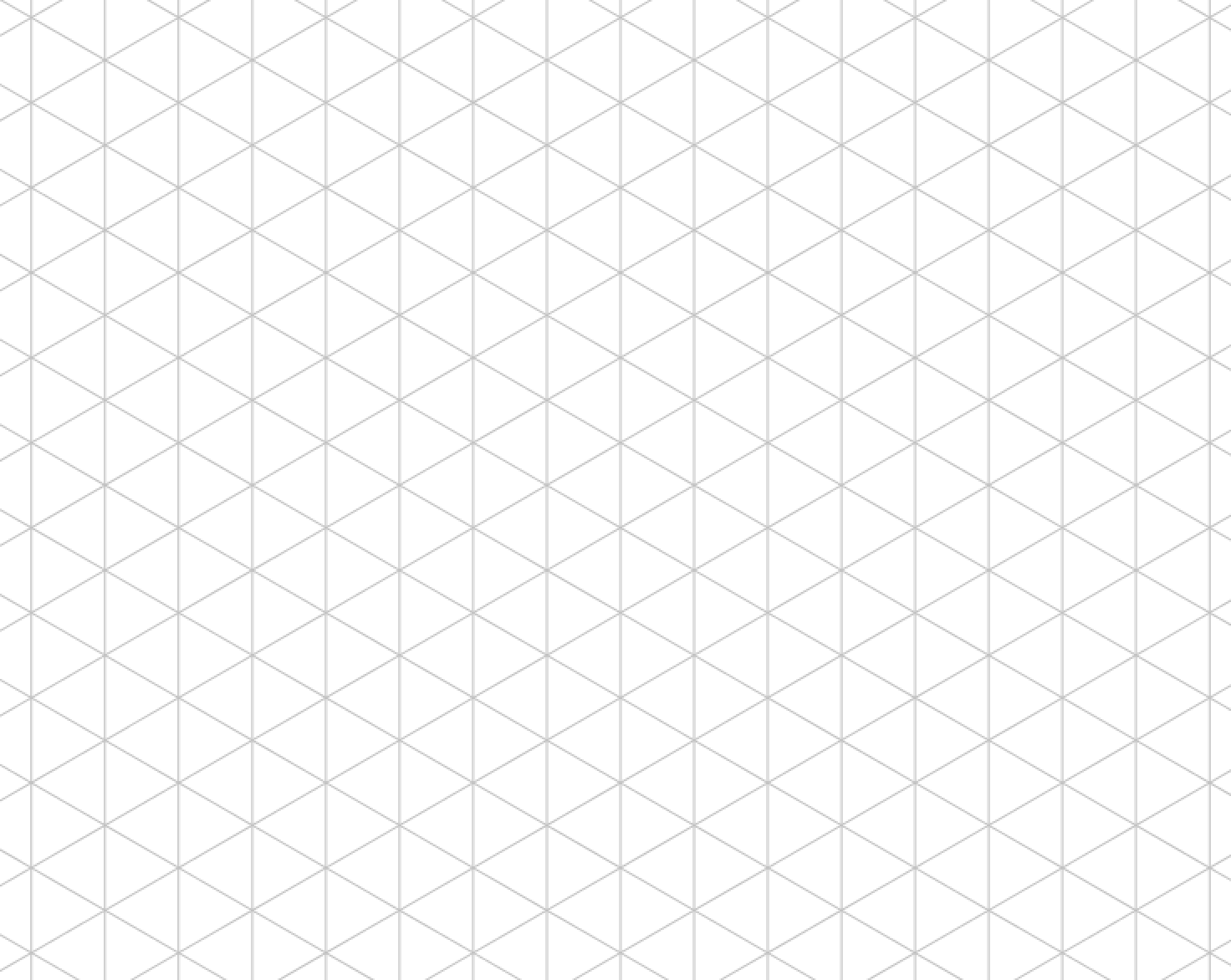 T-vormen
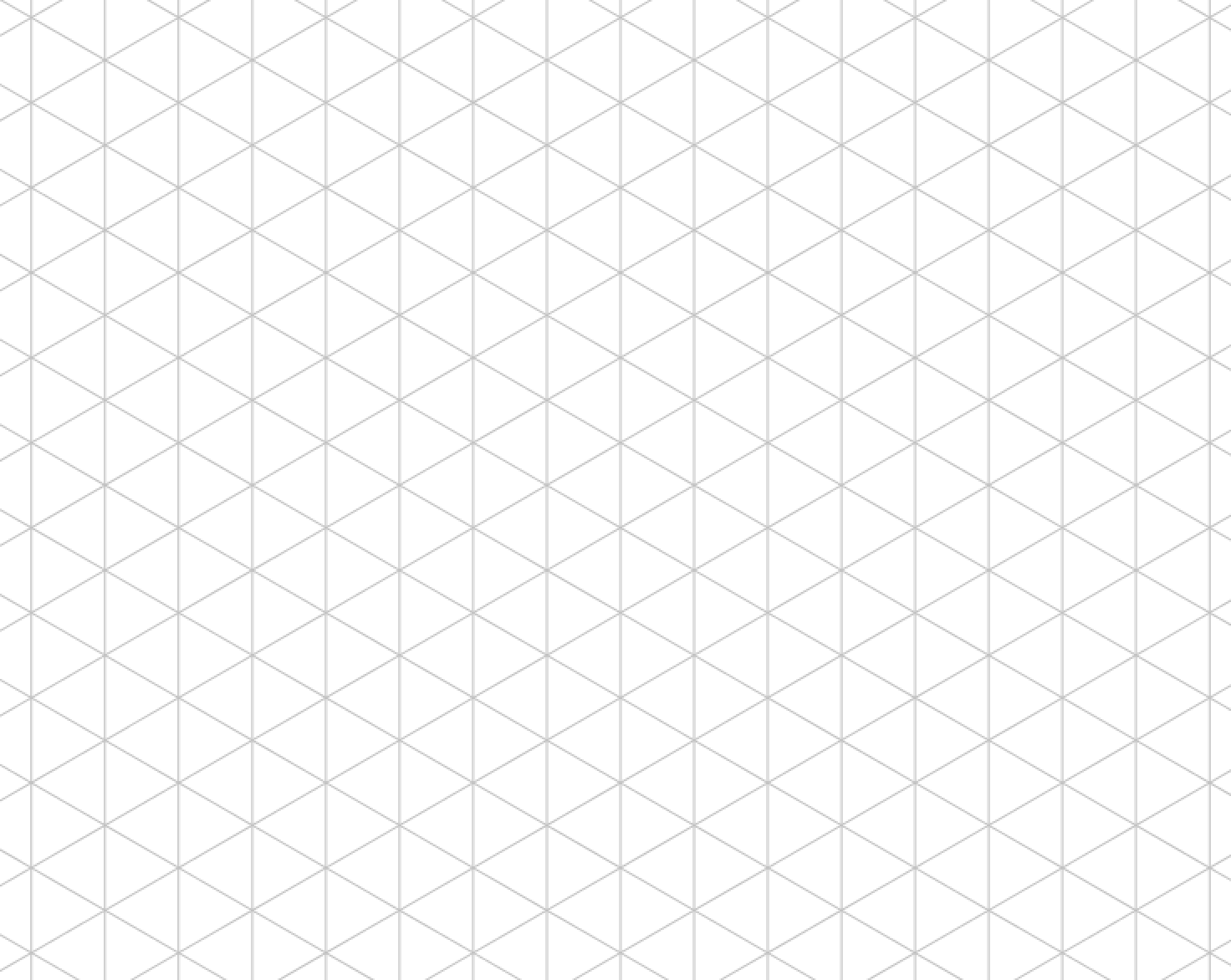 T-vormen
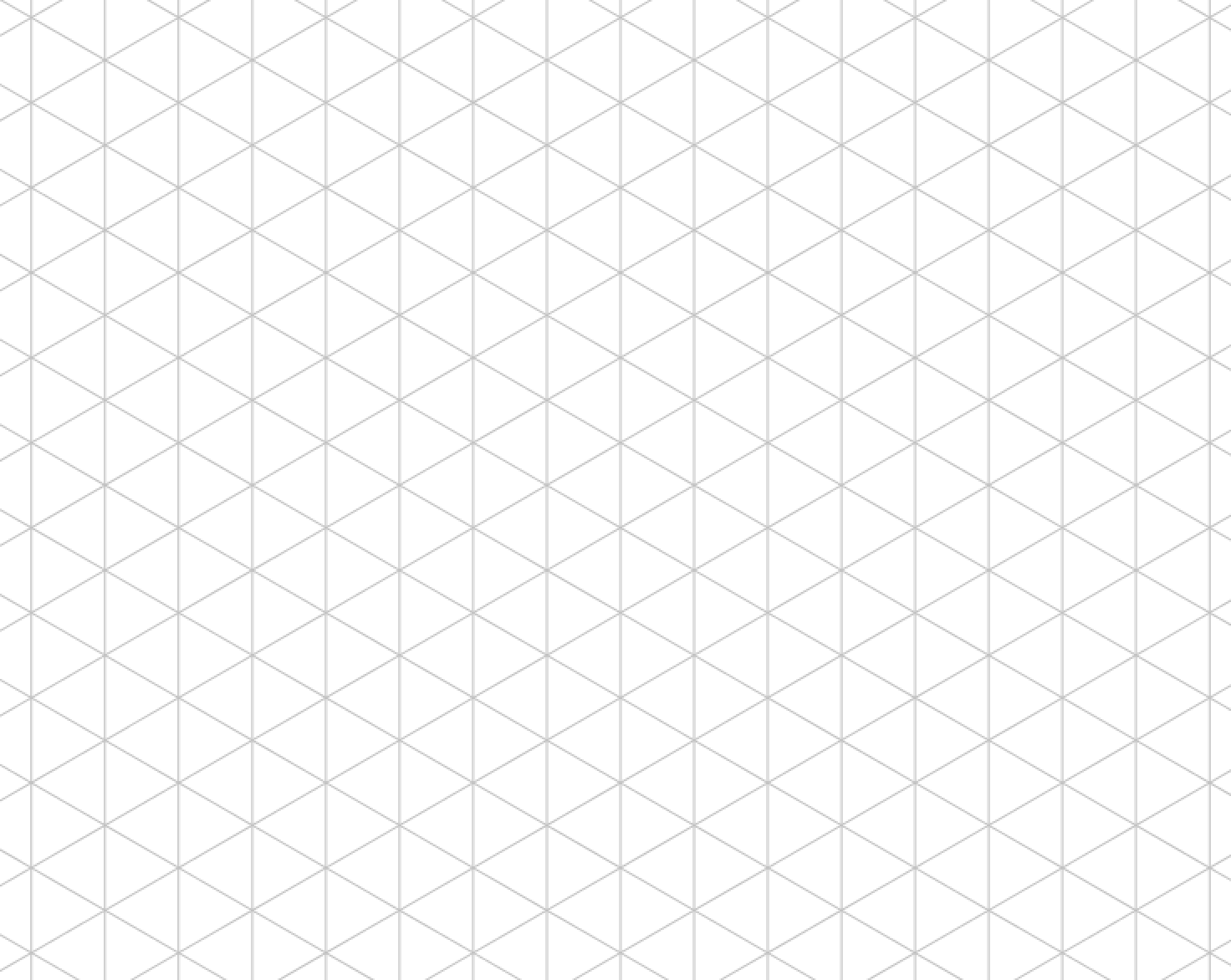 T-vormen
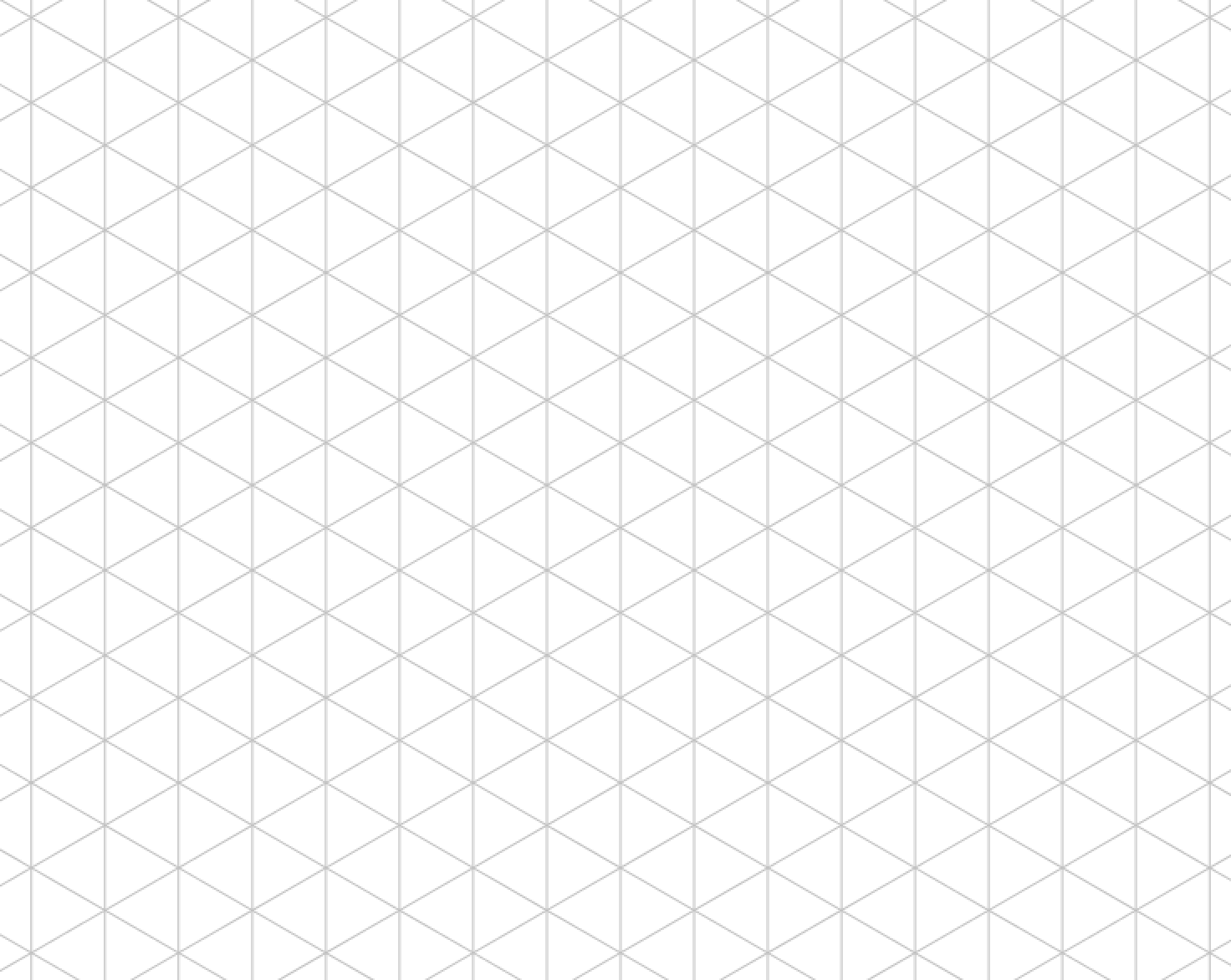 T-vormen
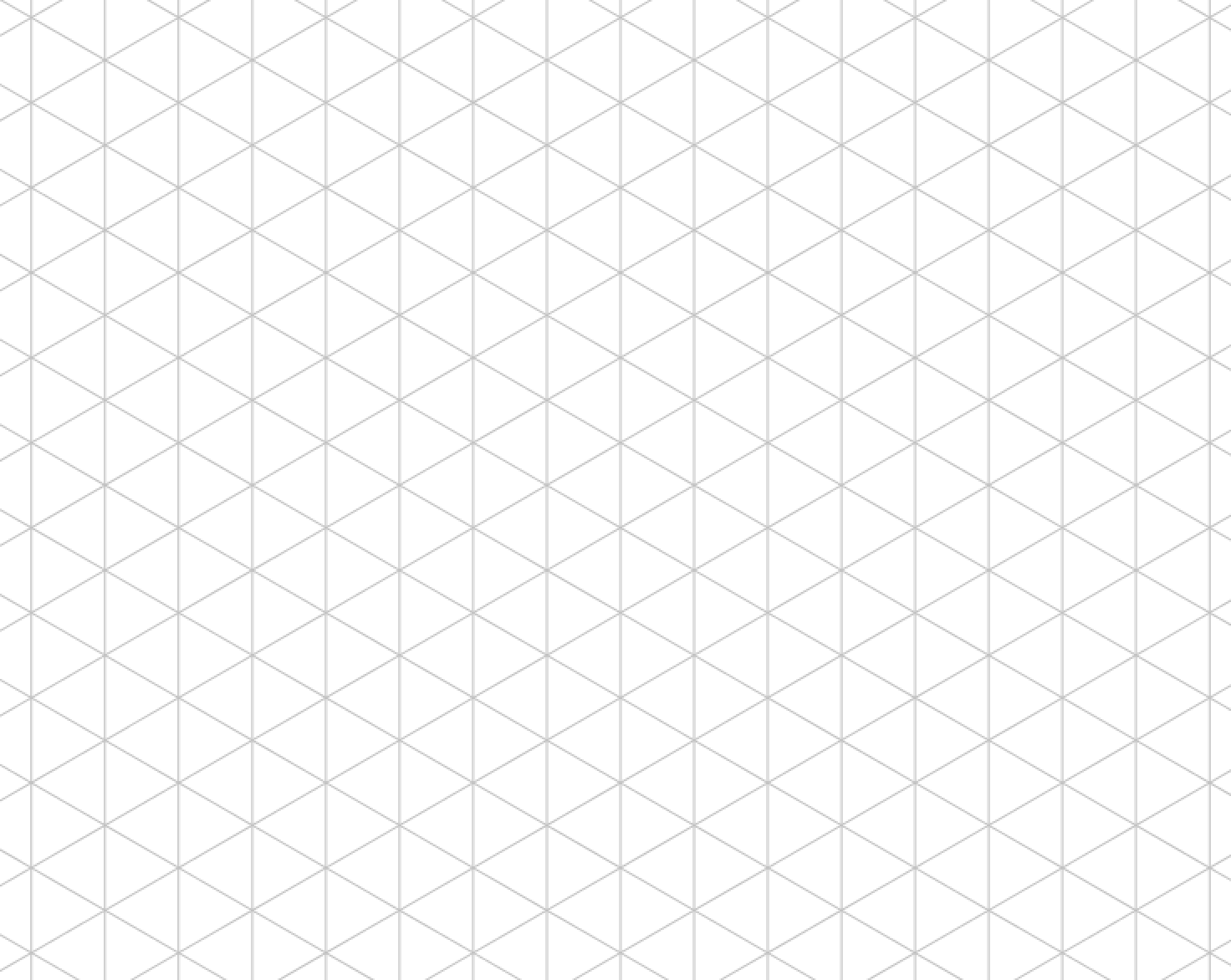 T-vormen
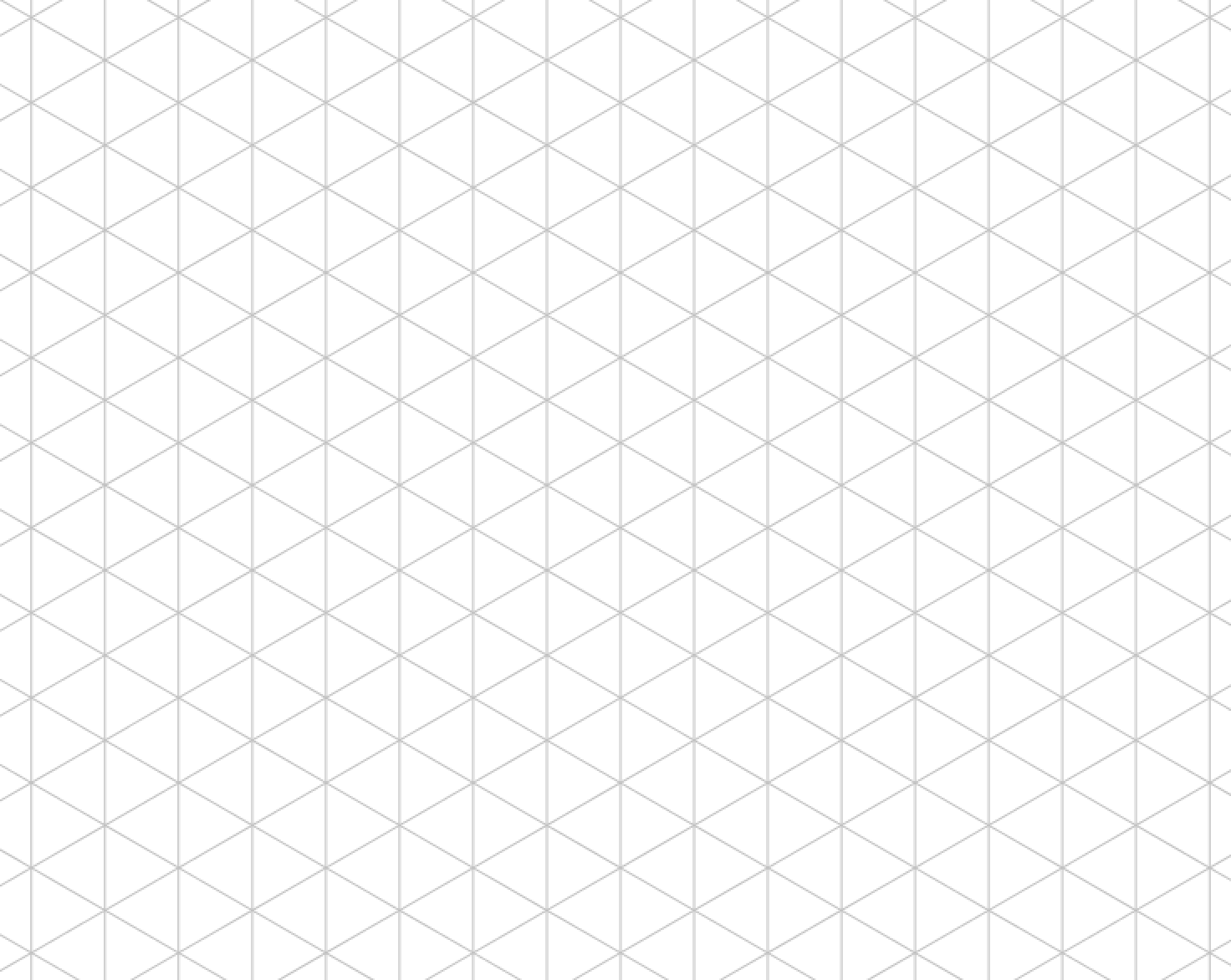 T-vormen
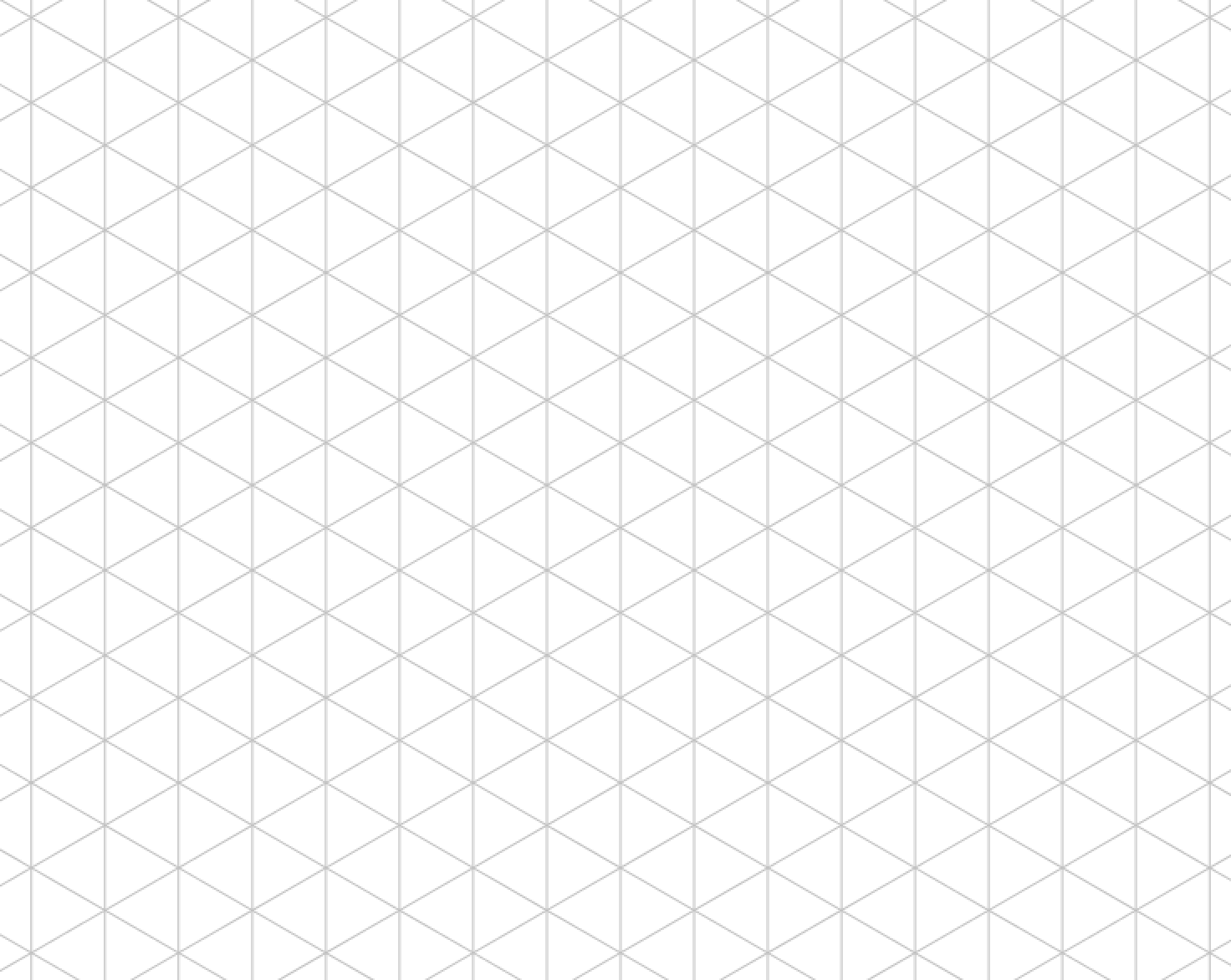 T-vormen
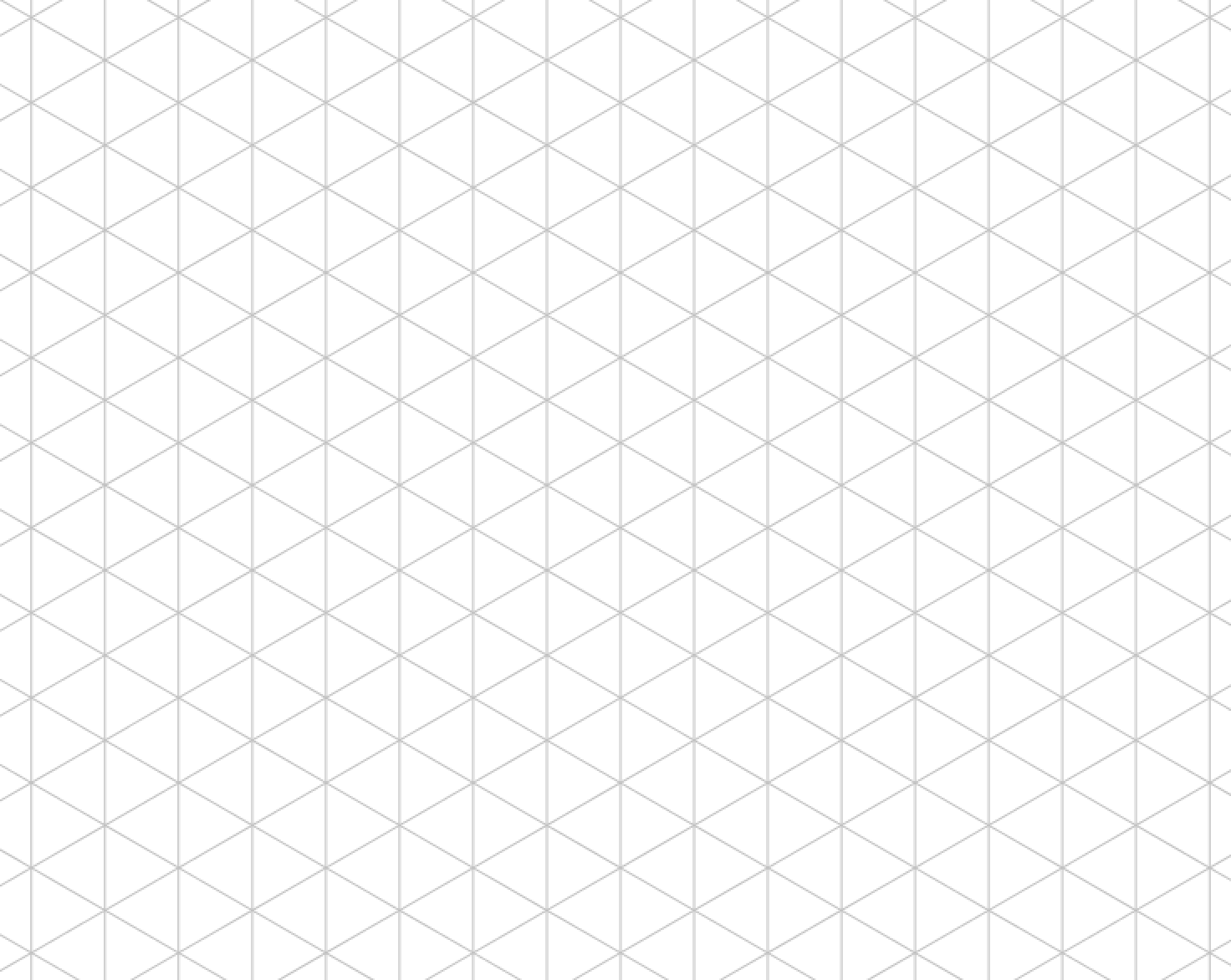 T-vormen
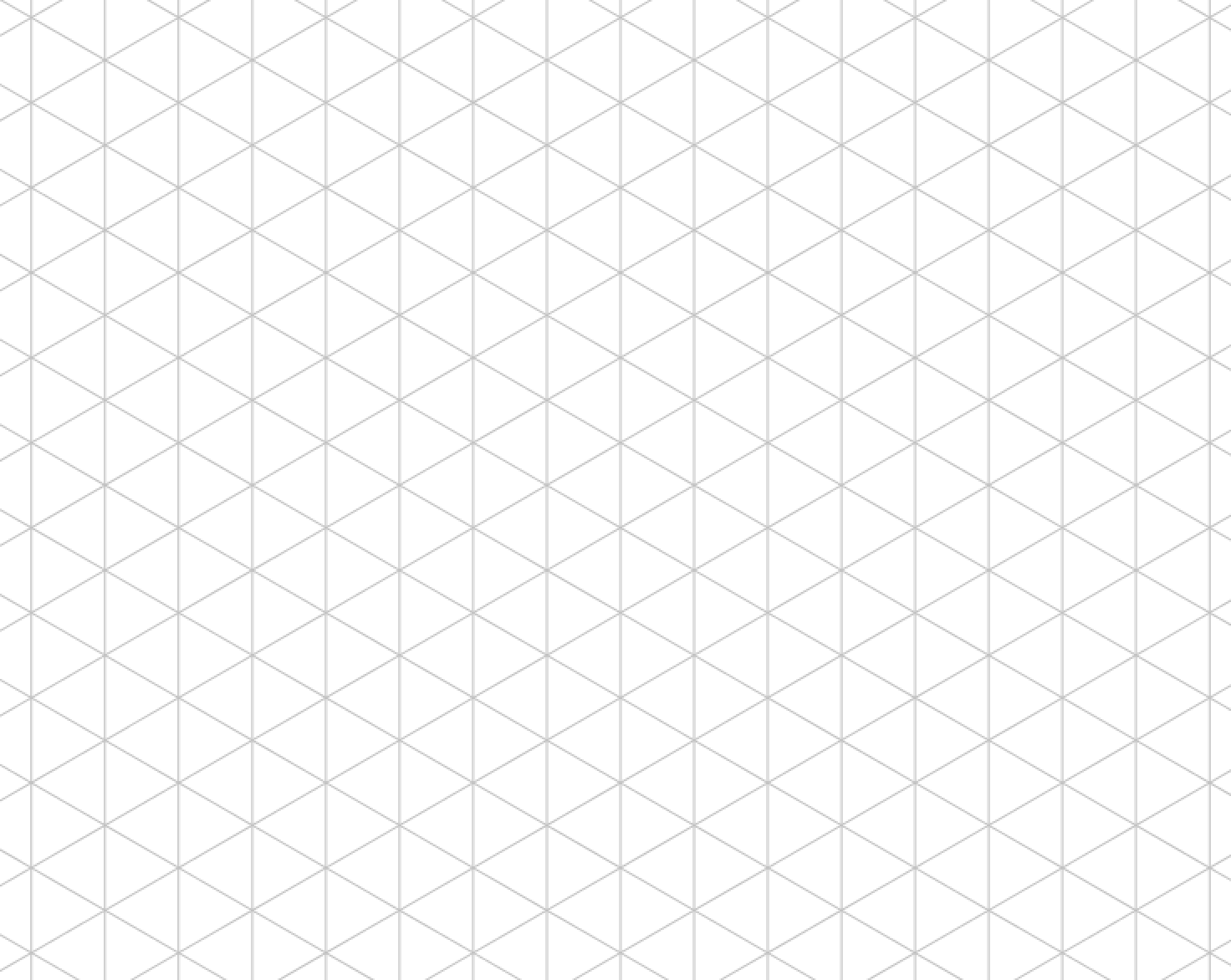 T-vormen
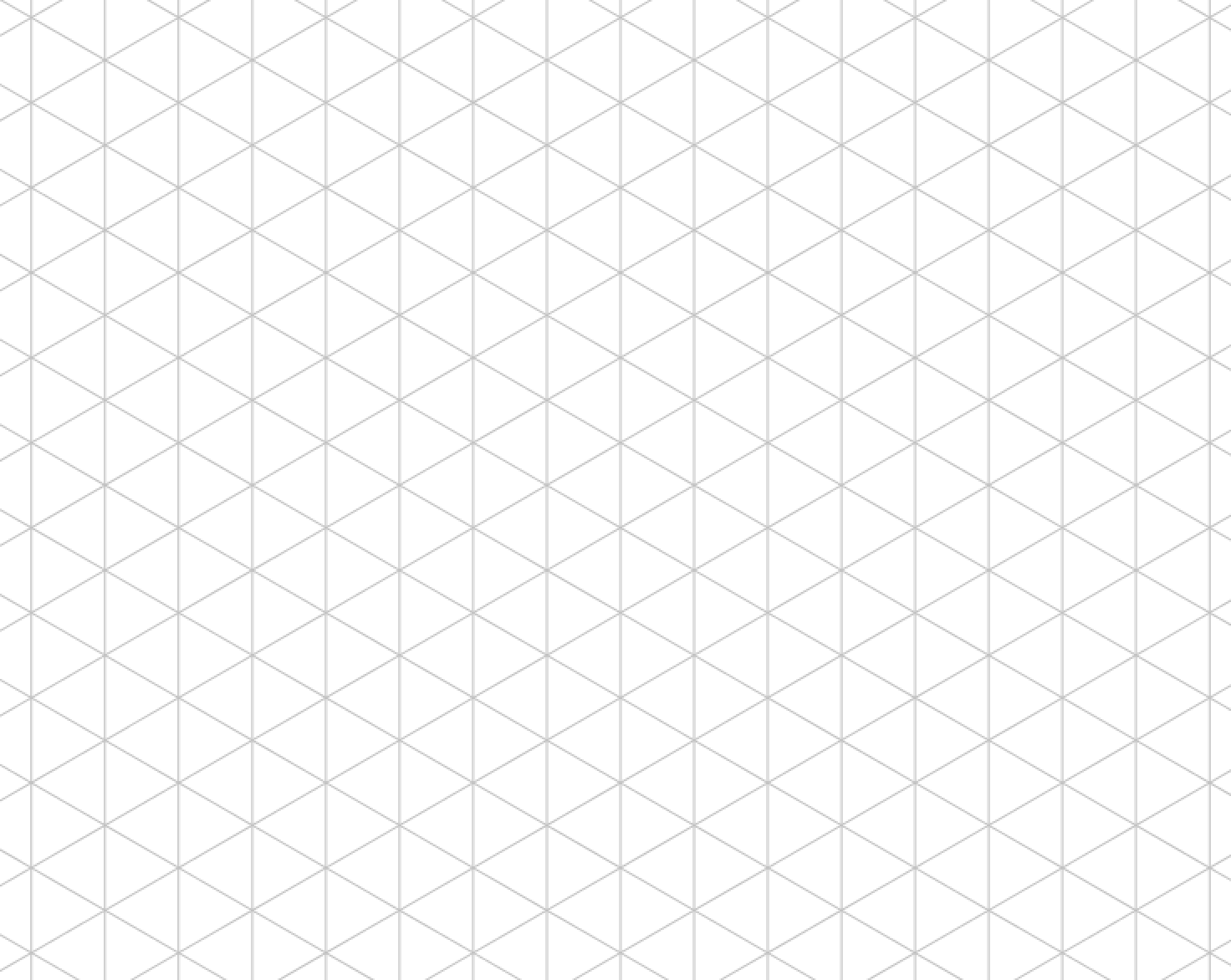 T-vormen
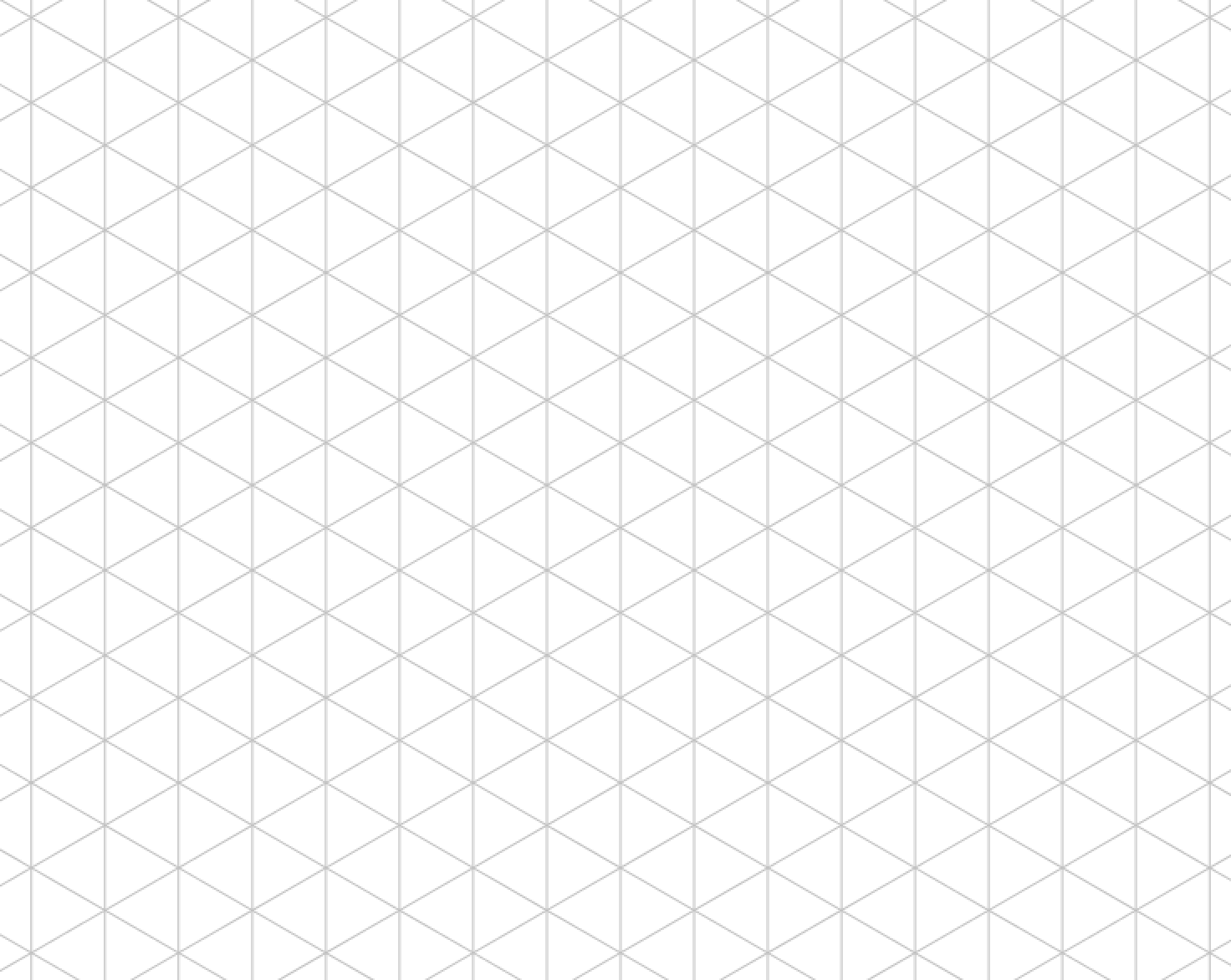 T-vormen
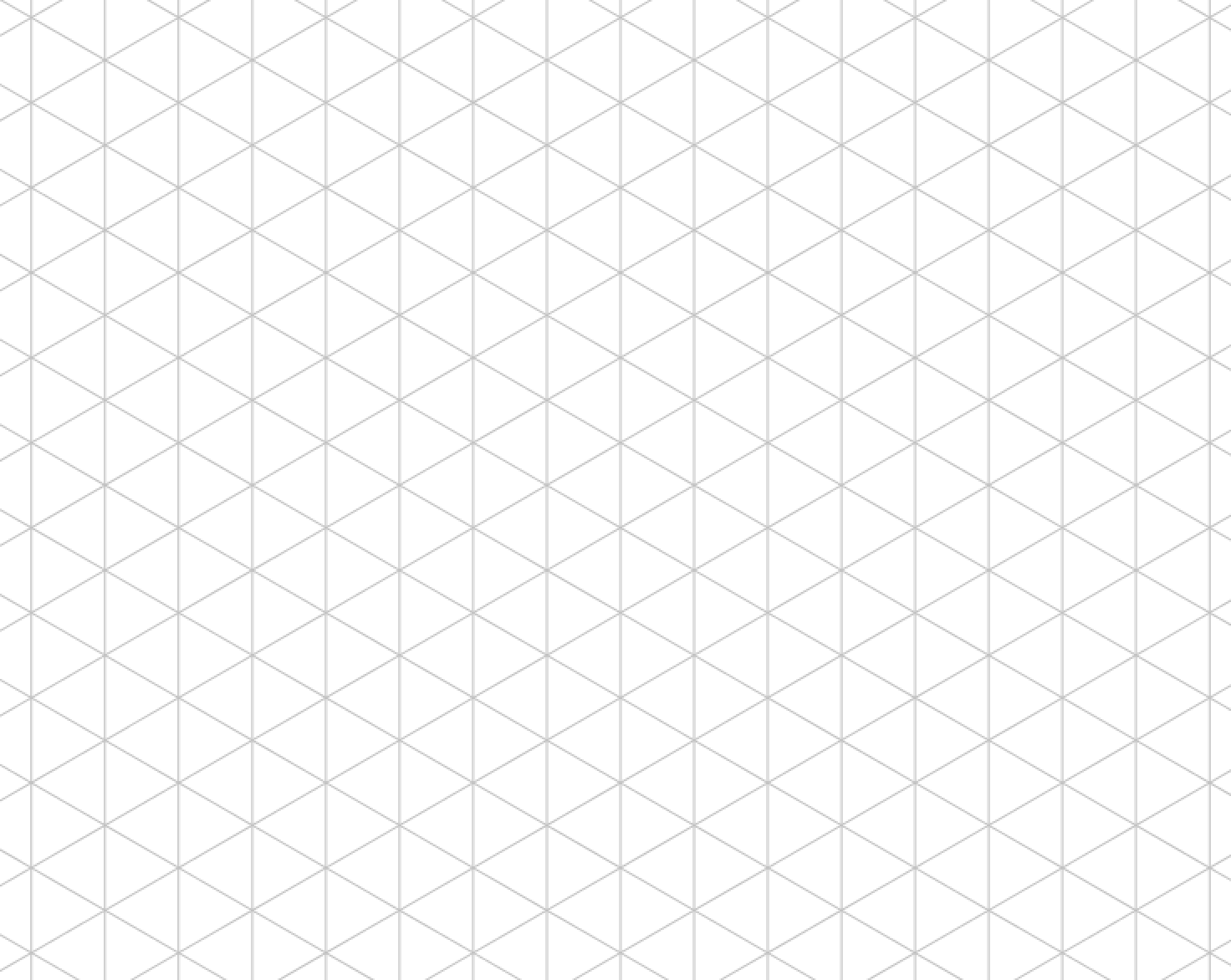 T-vormen
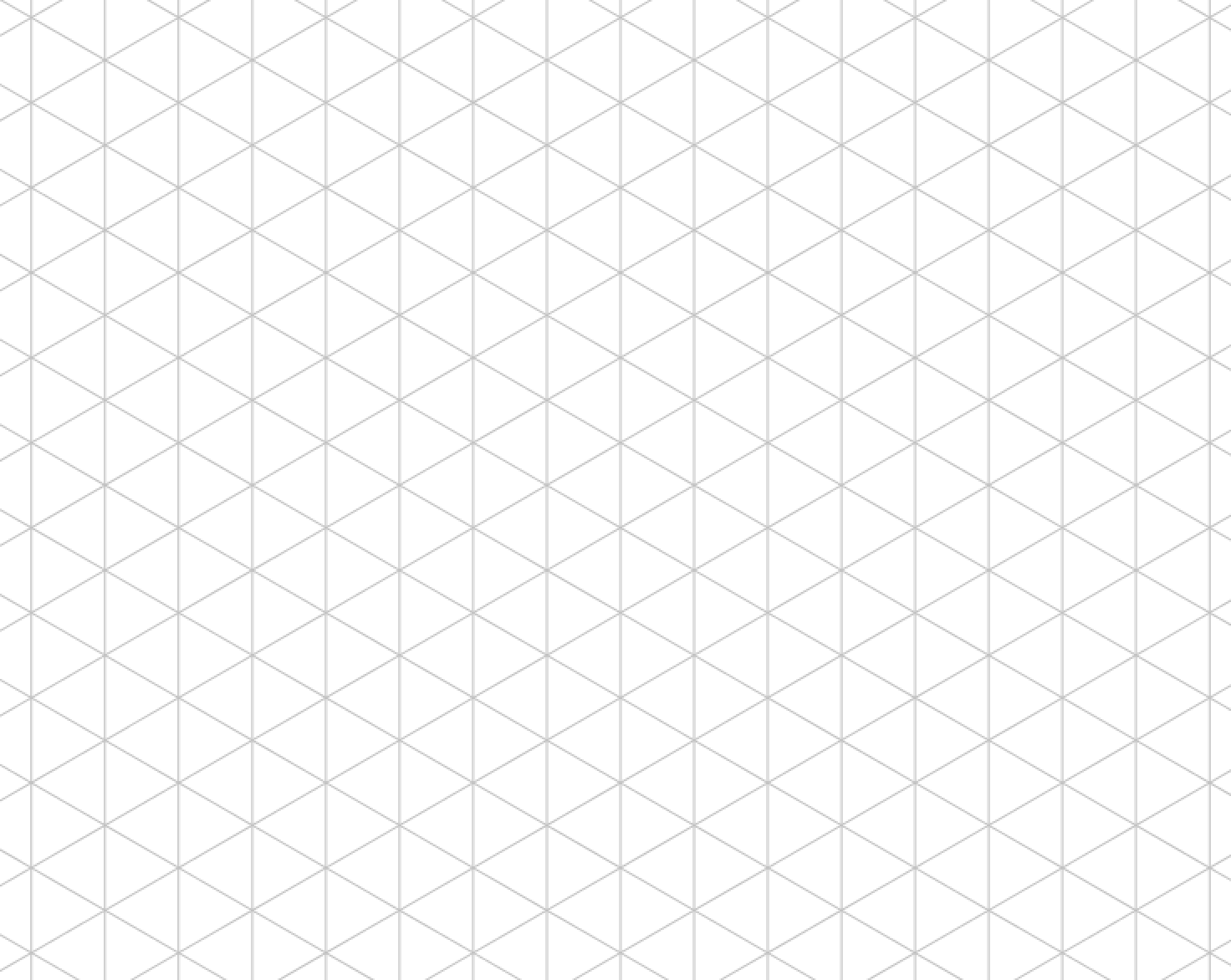 T-vormen
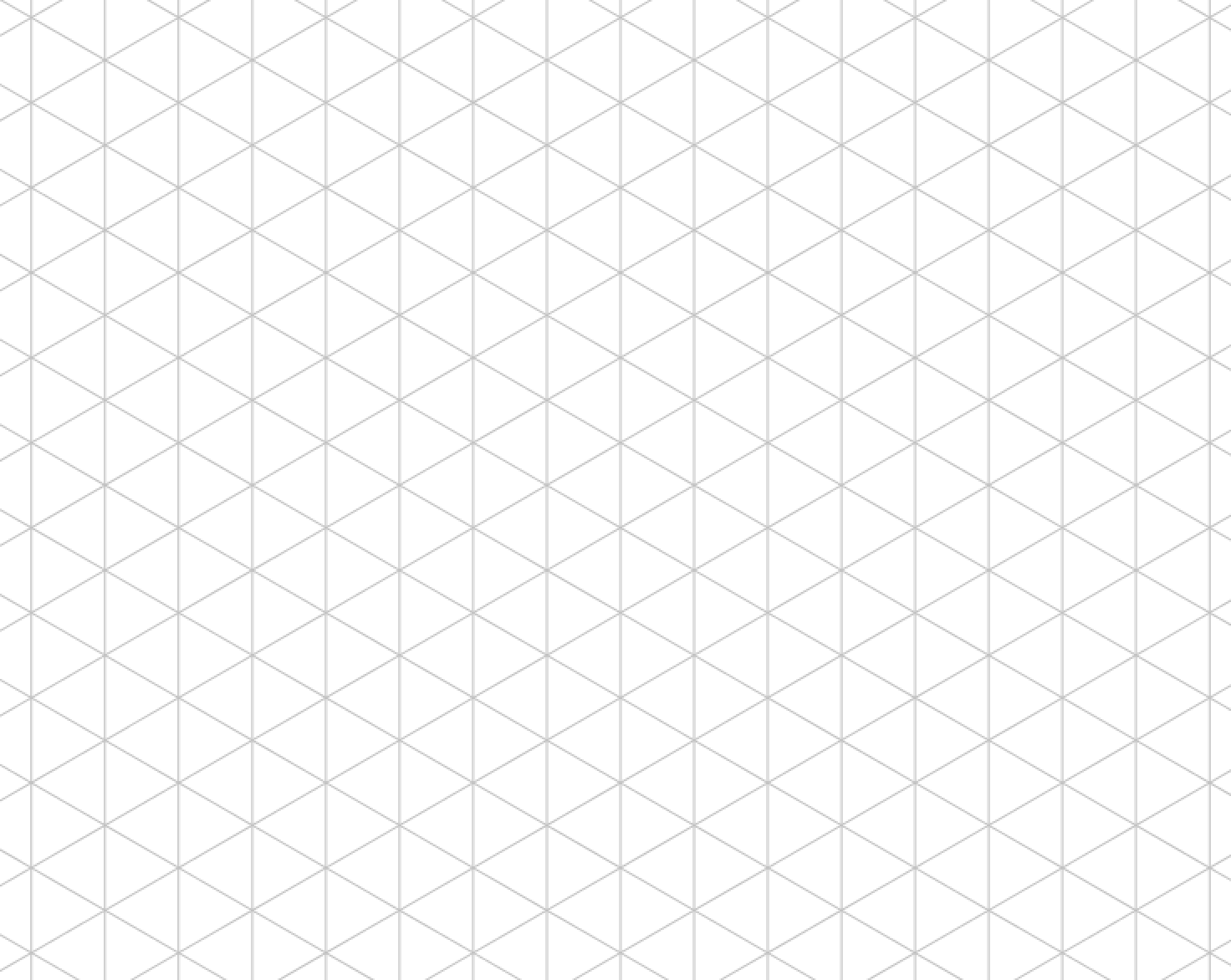 T-vormen
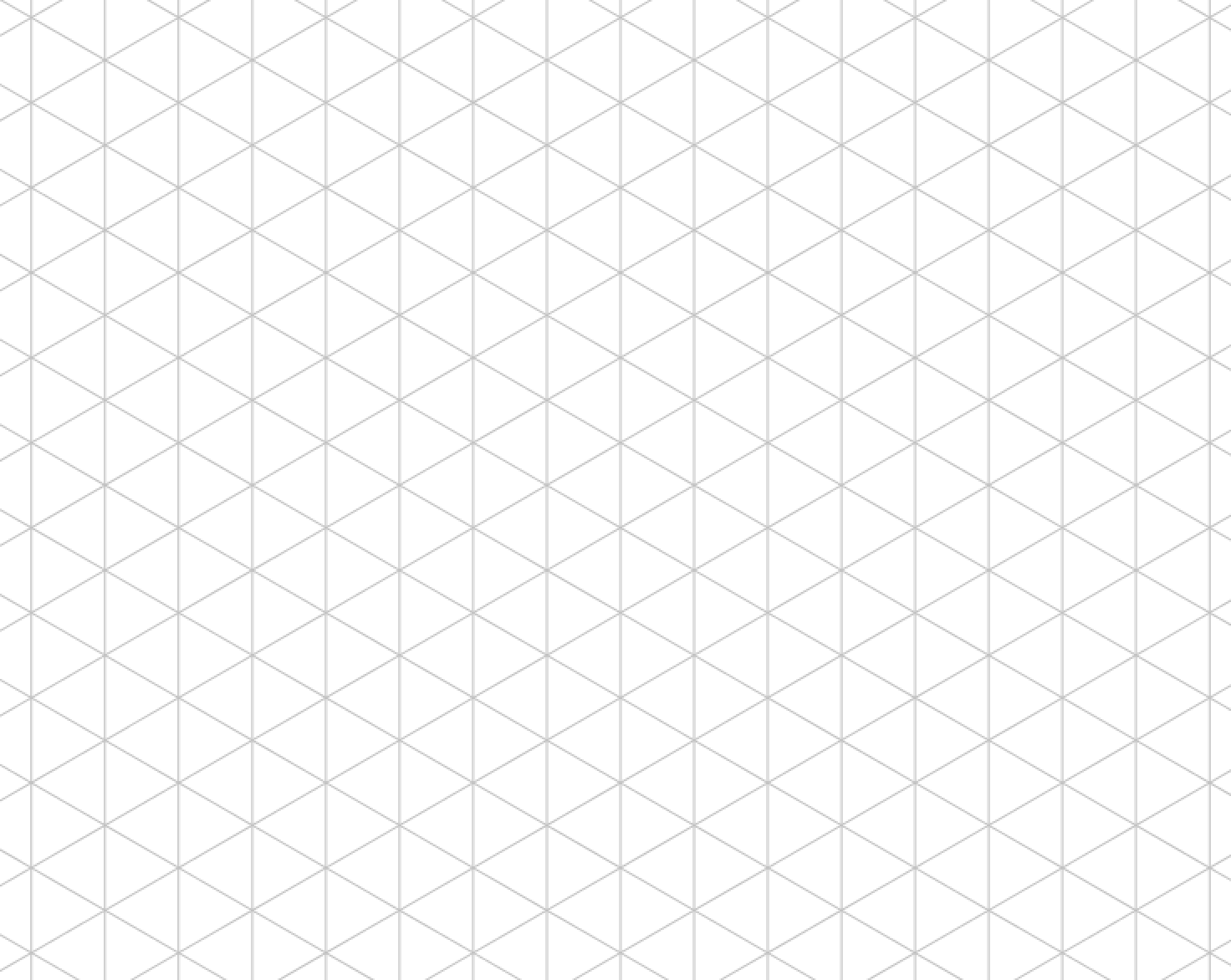 1.5
Vlakvullingen
Vlakvullingen
Cairo
Grieks
Vissen
Cairo
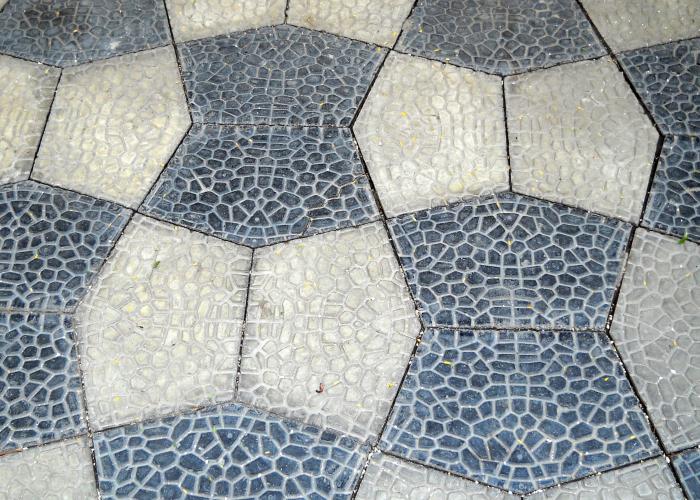 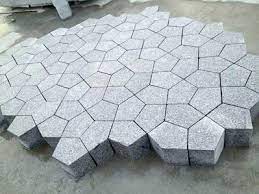 Cairo
Cairo
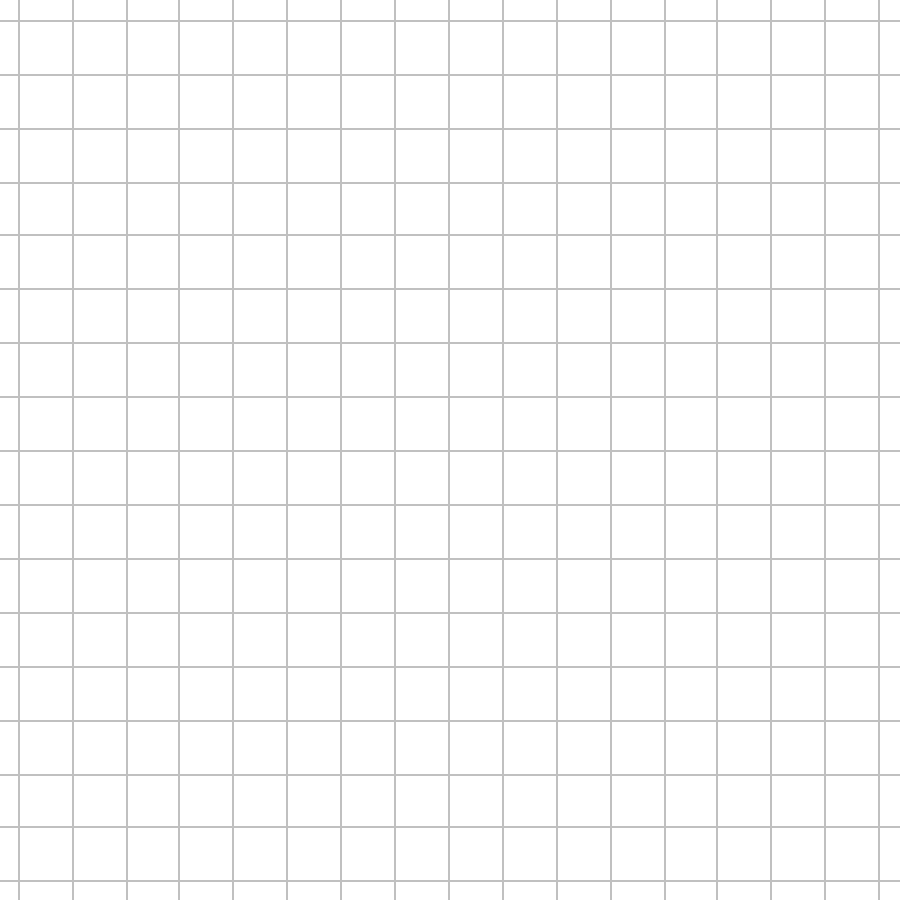 Cairo
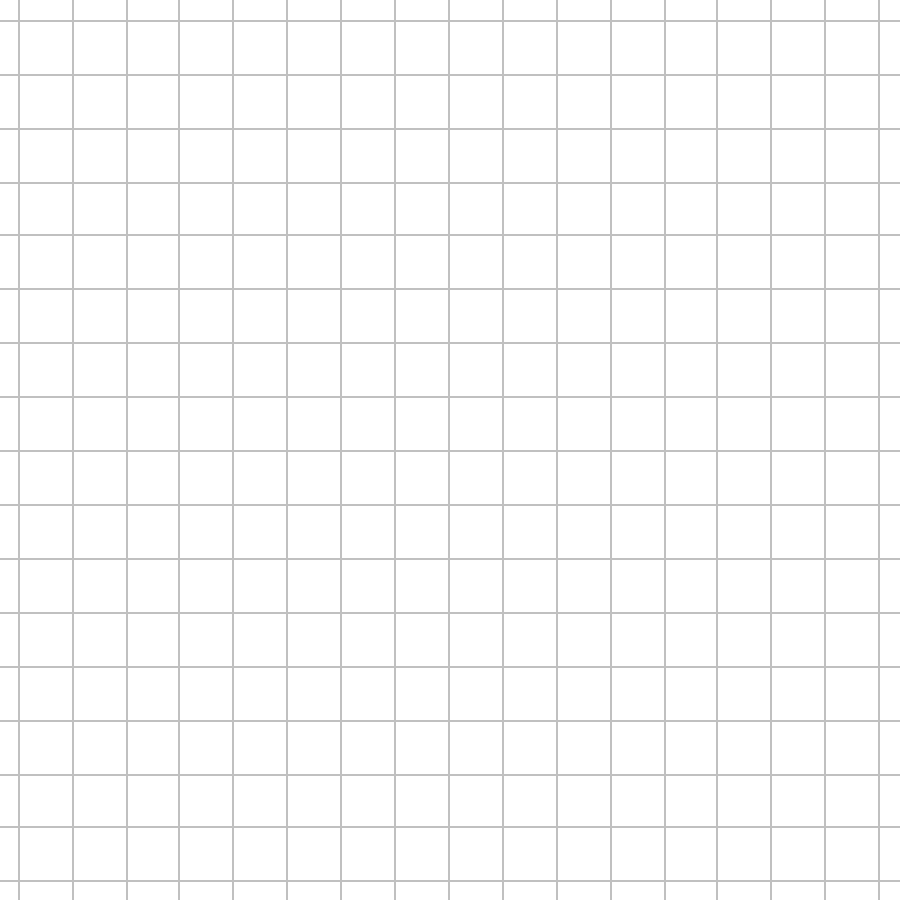 Cairo
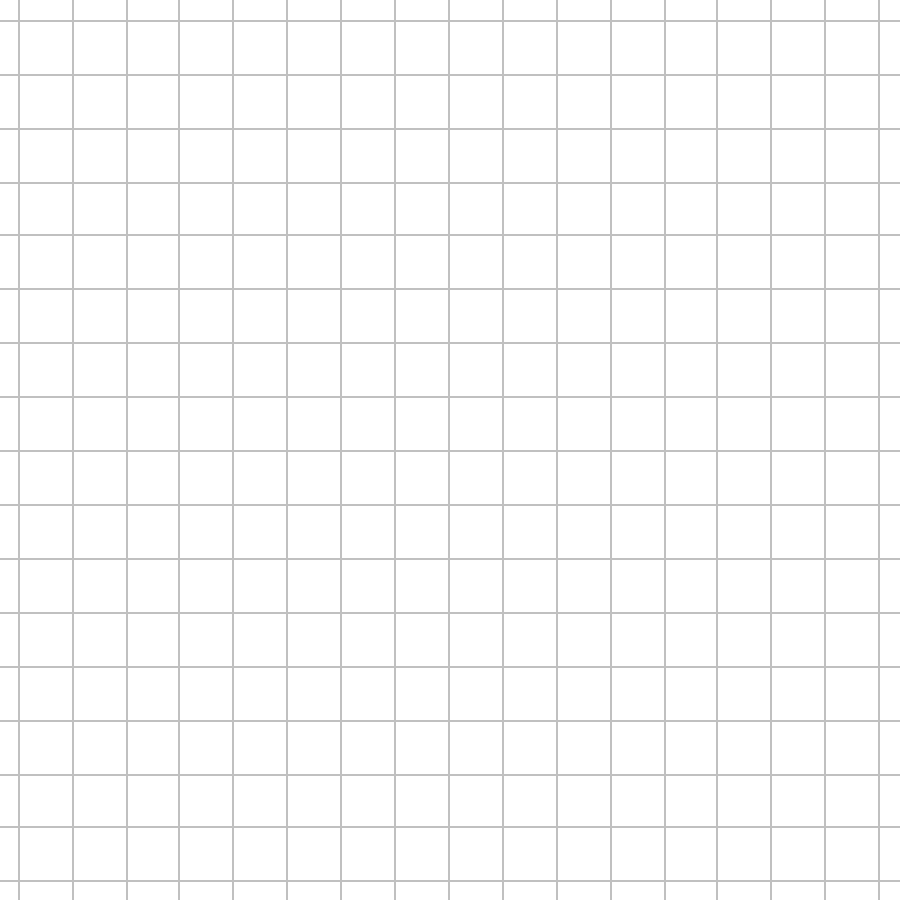 Cairo
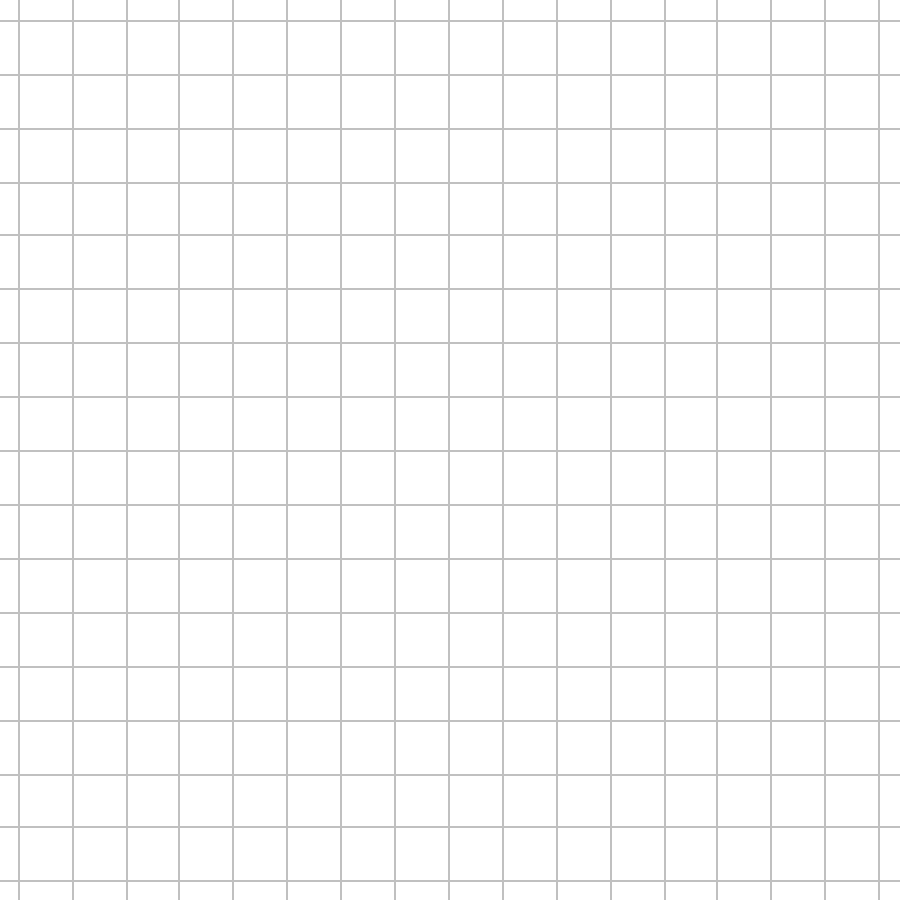 Cairo
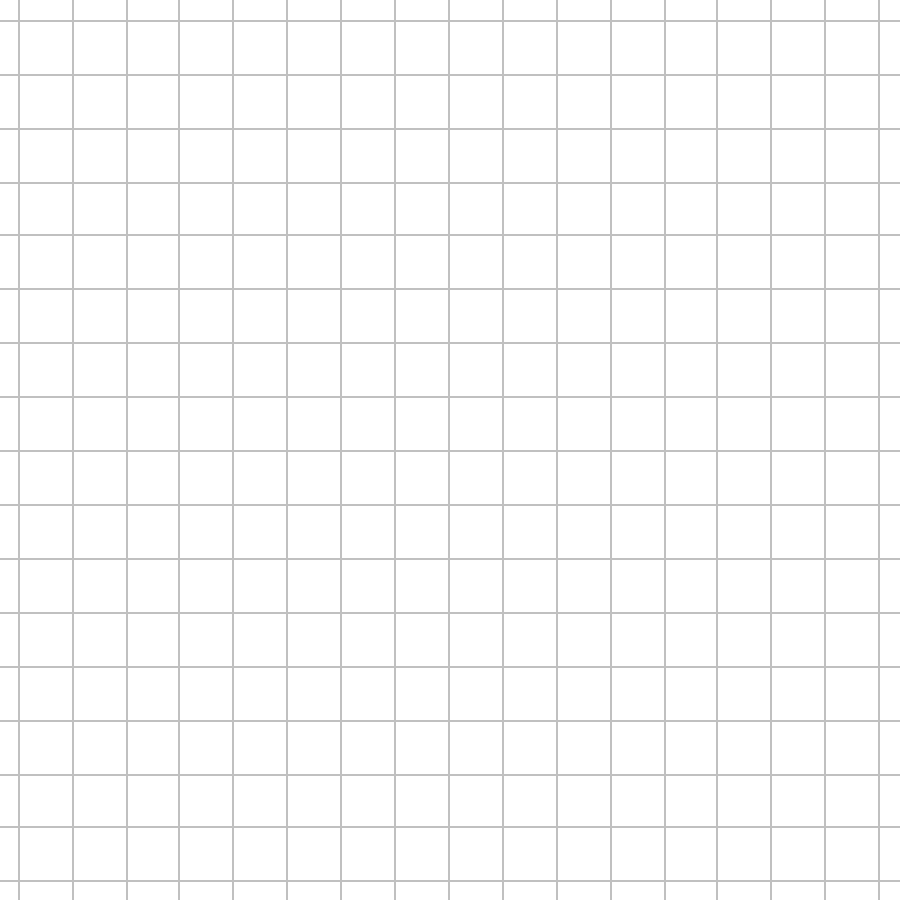 Cairo
Cairo
Cairo
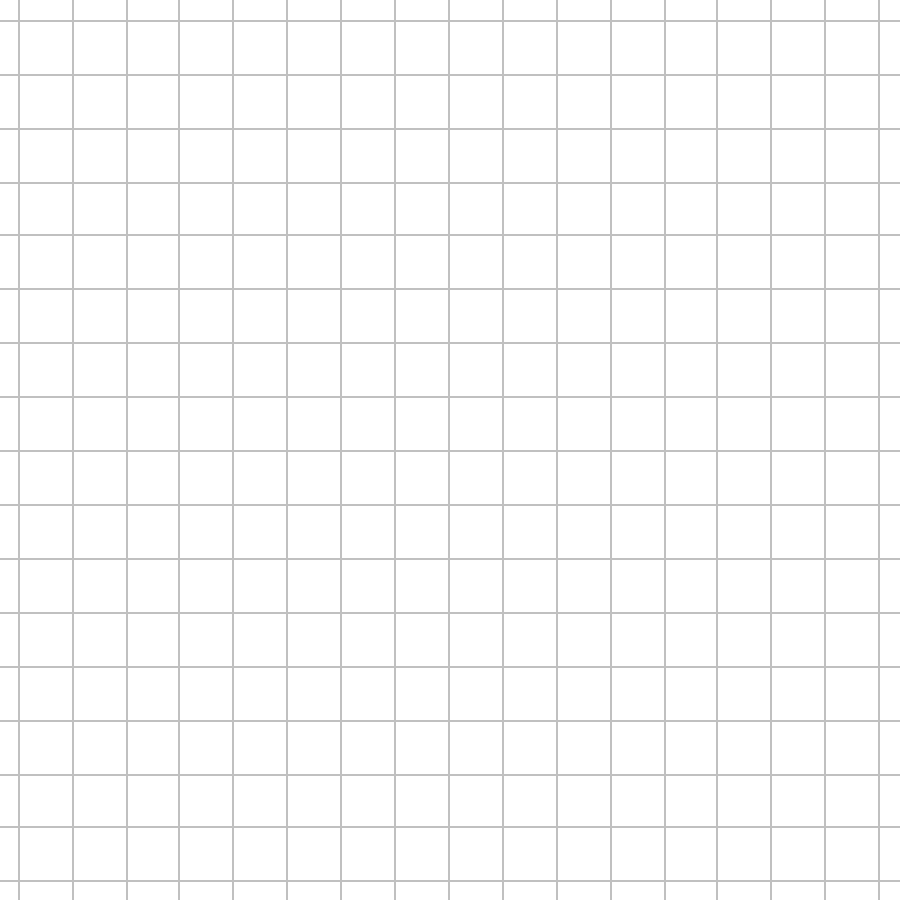 Cairo
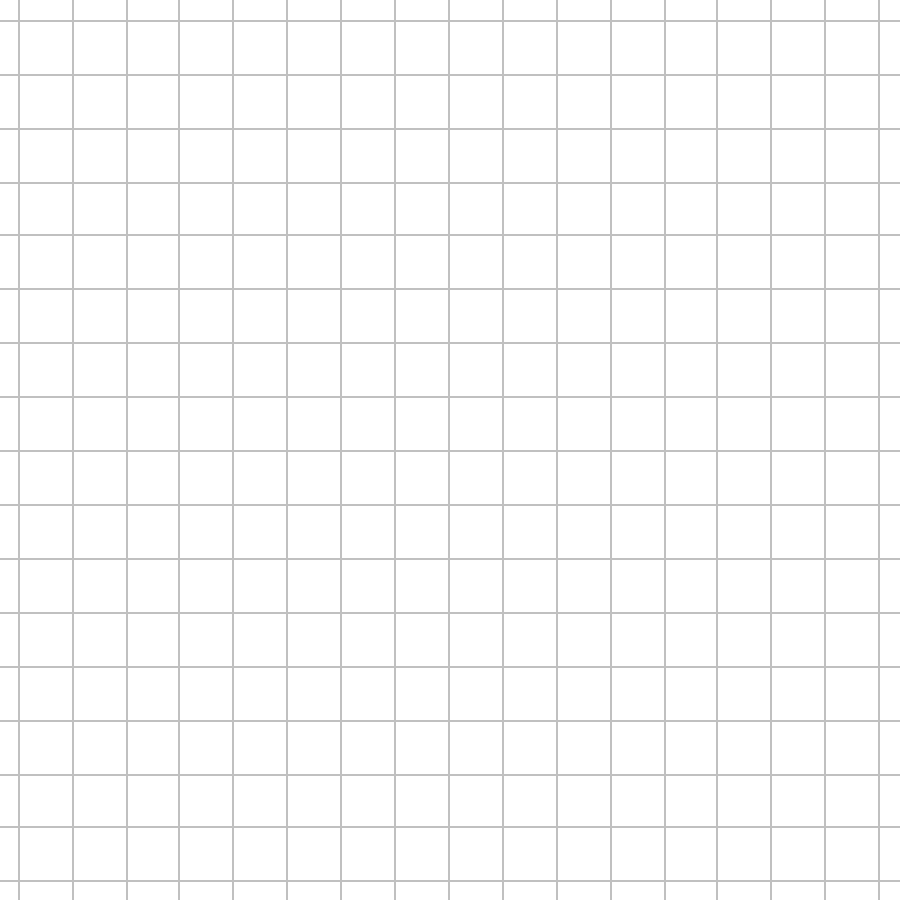 Cairo
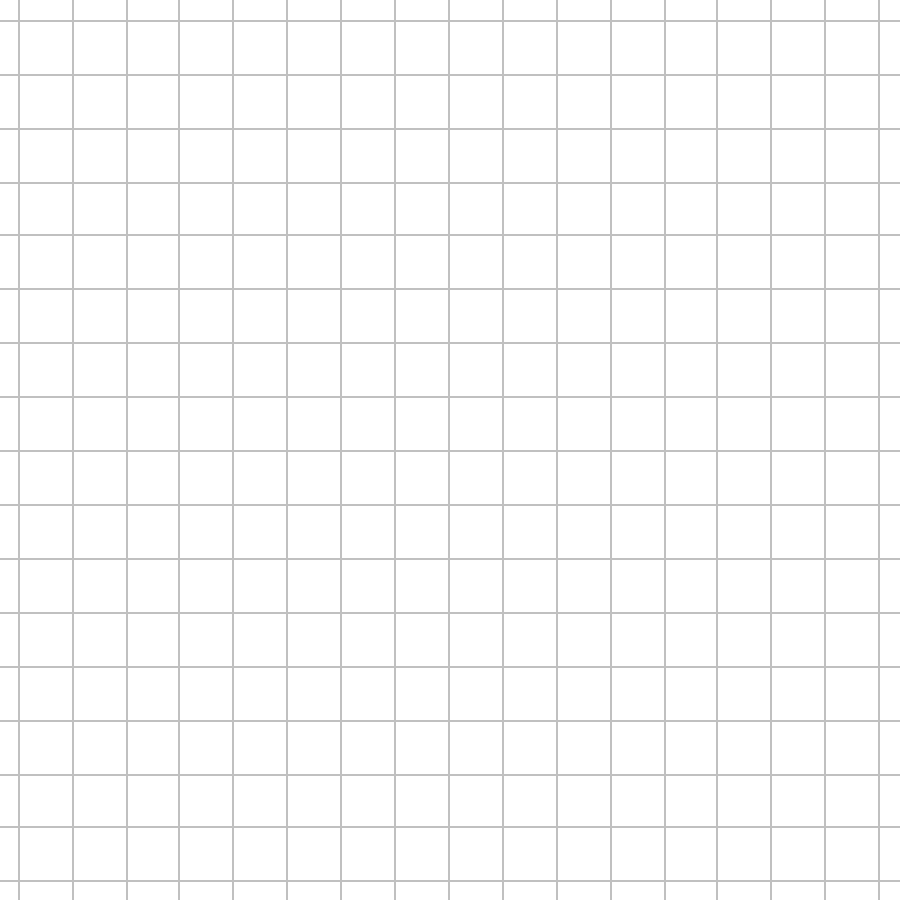 vijfhoek = [ (0,0), (2,1), (1,3), (-1,3), (-2,1), (0,0) ]
Cairo
Cairo
Cairo
Cairo
Cairo
Cairo
Cairo
Cairo
Cairo
Cairo
Cairo
Cairo
Cairo
Cairo
Terug
Grieks
Terug
Vissen
Vissen
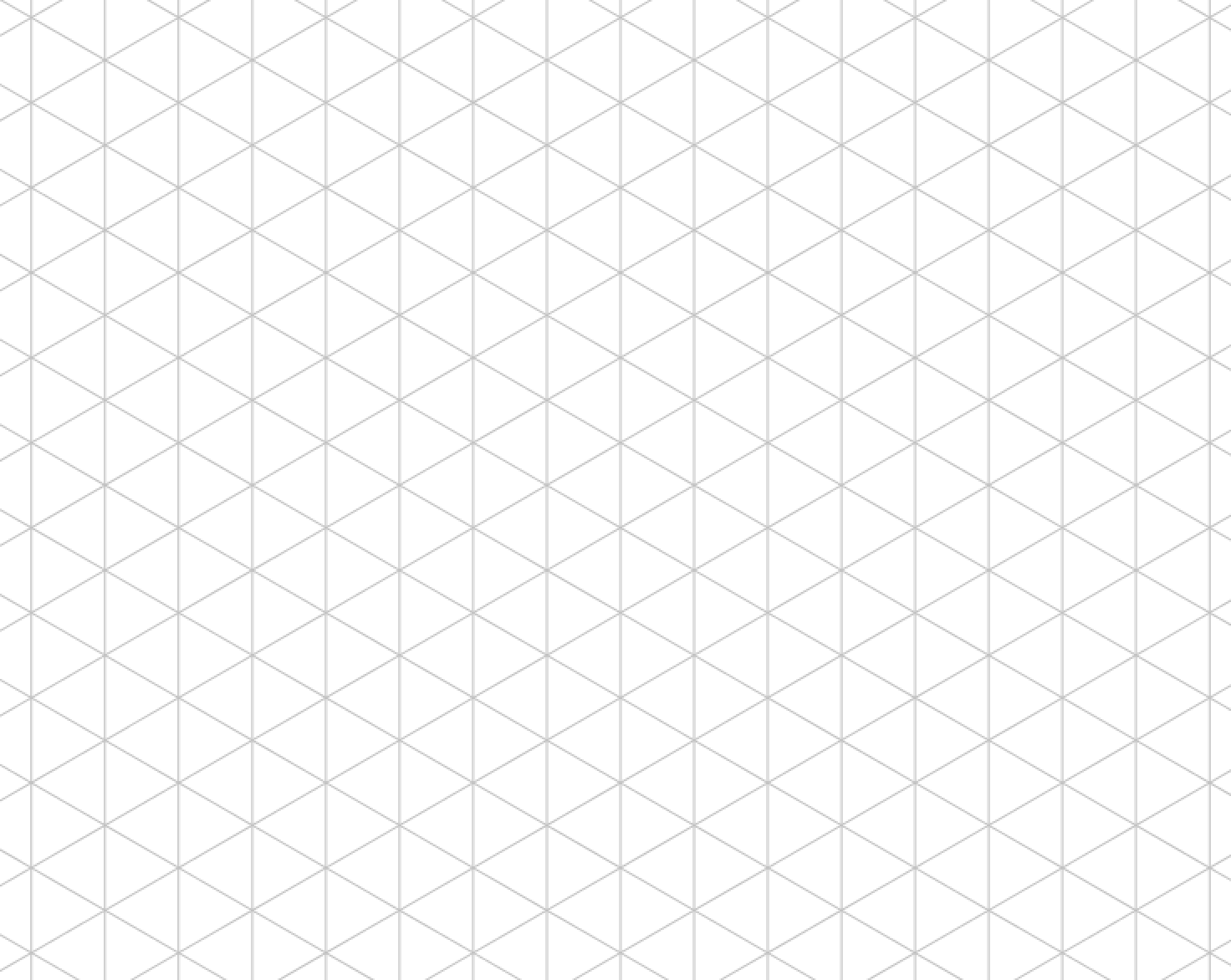 Vissen
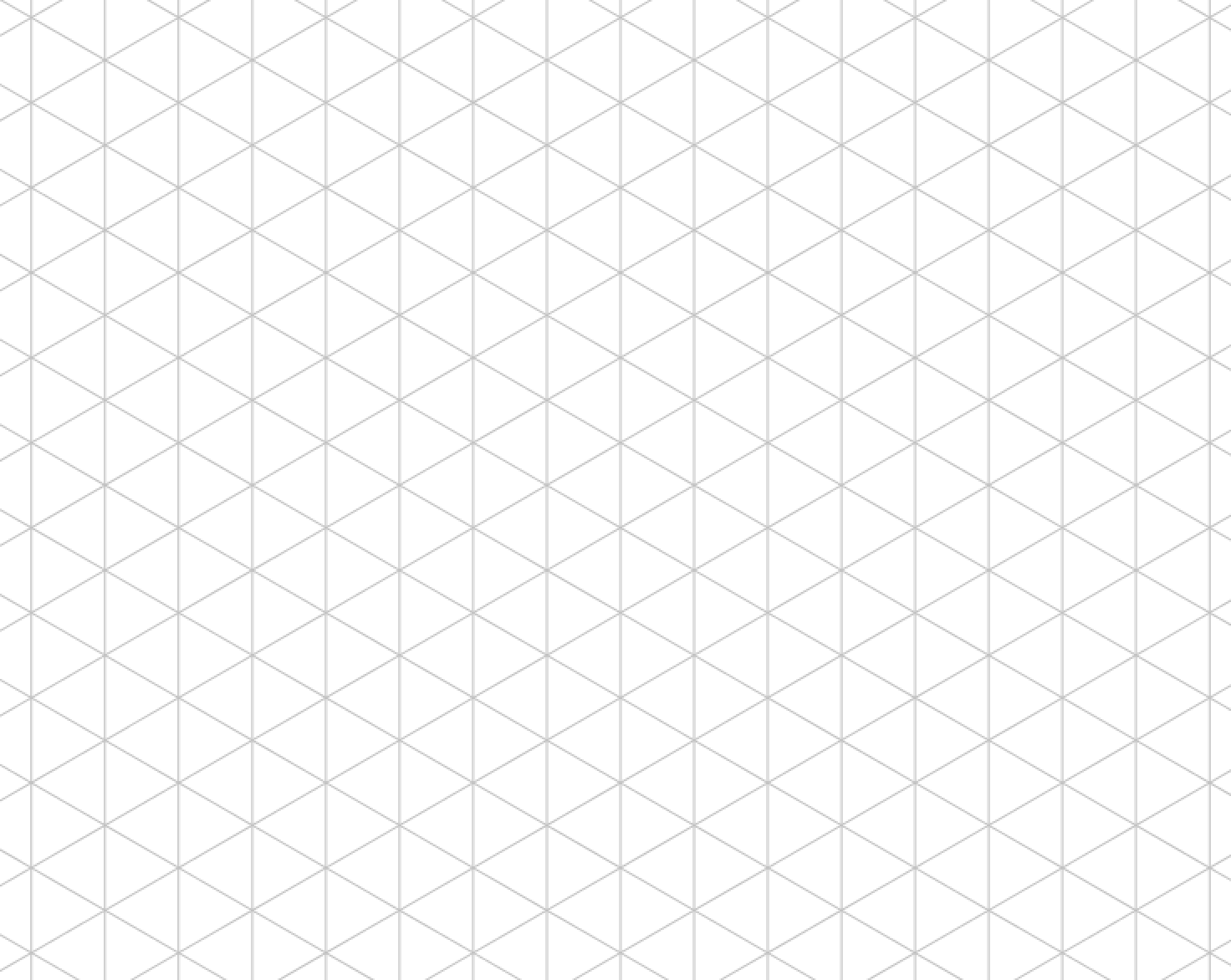 Vissen
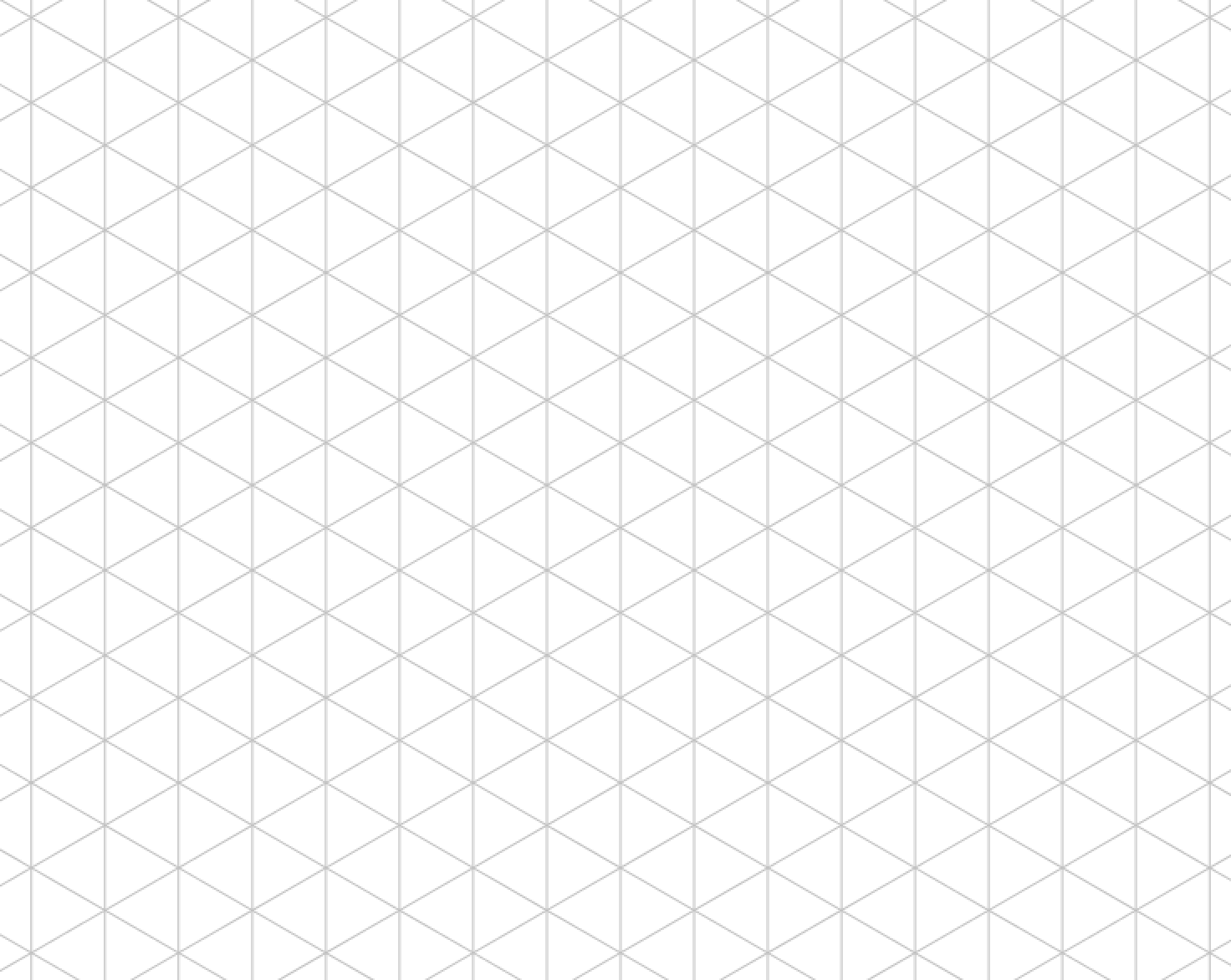 Vissen
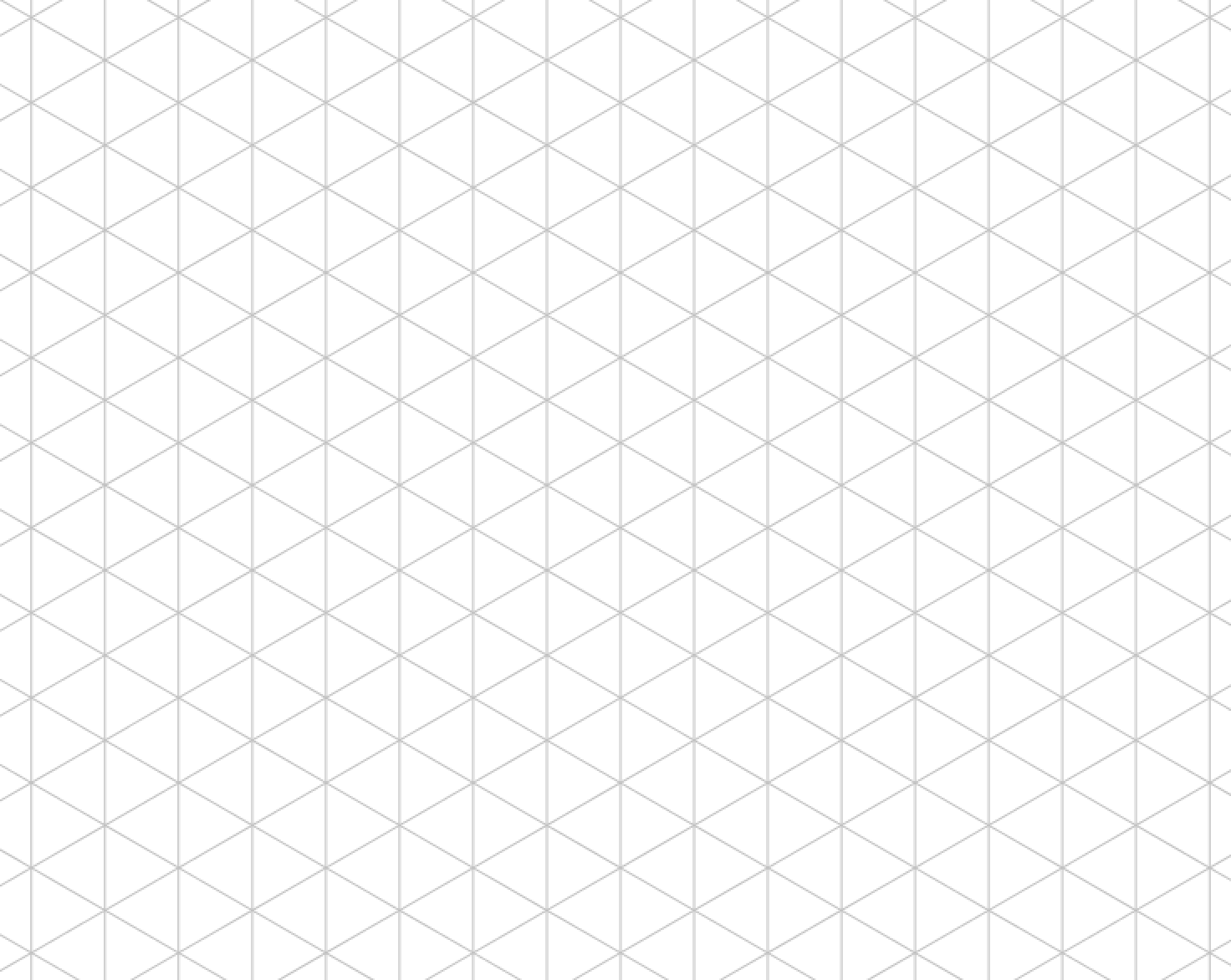 Vissen
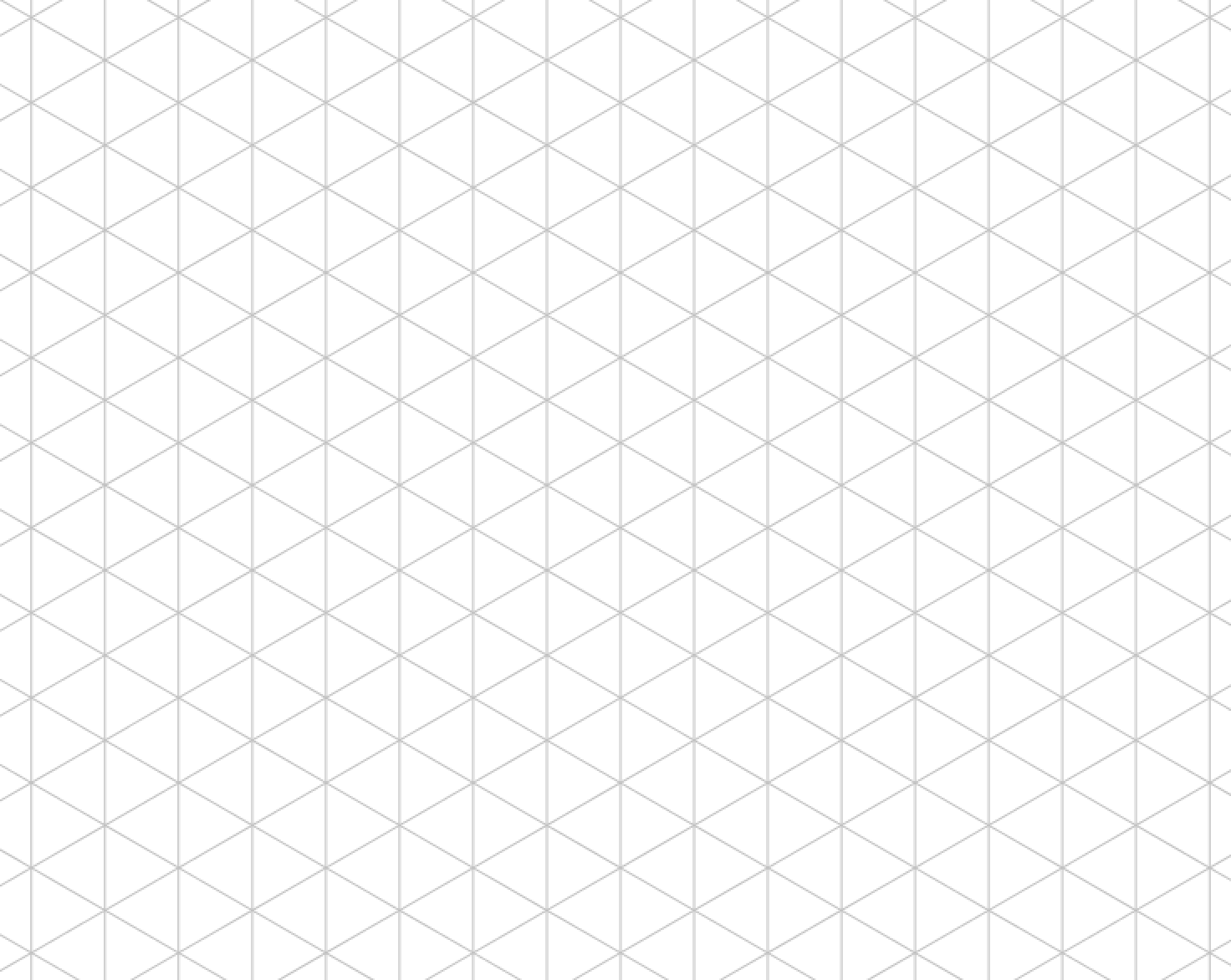 Vissen
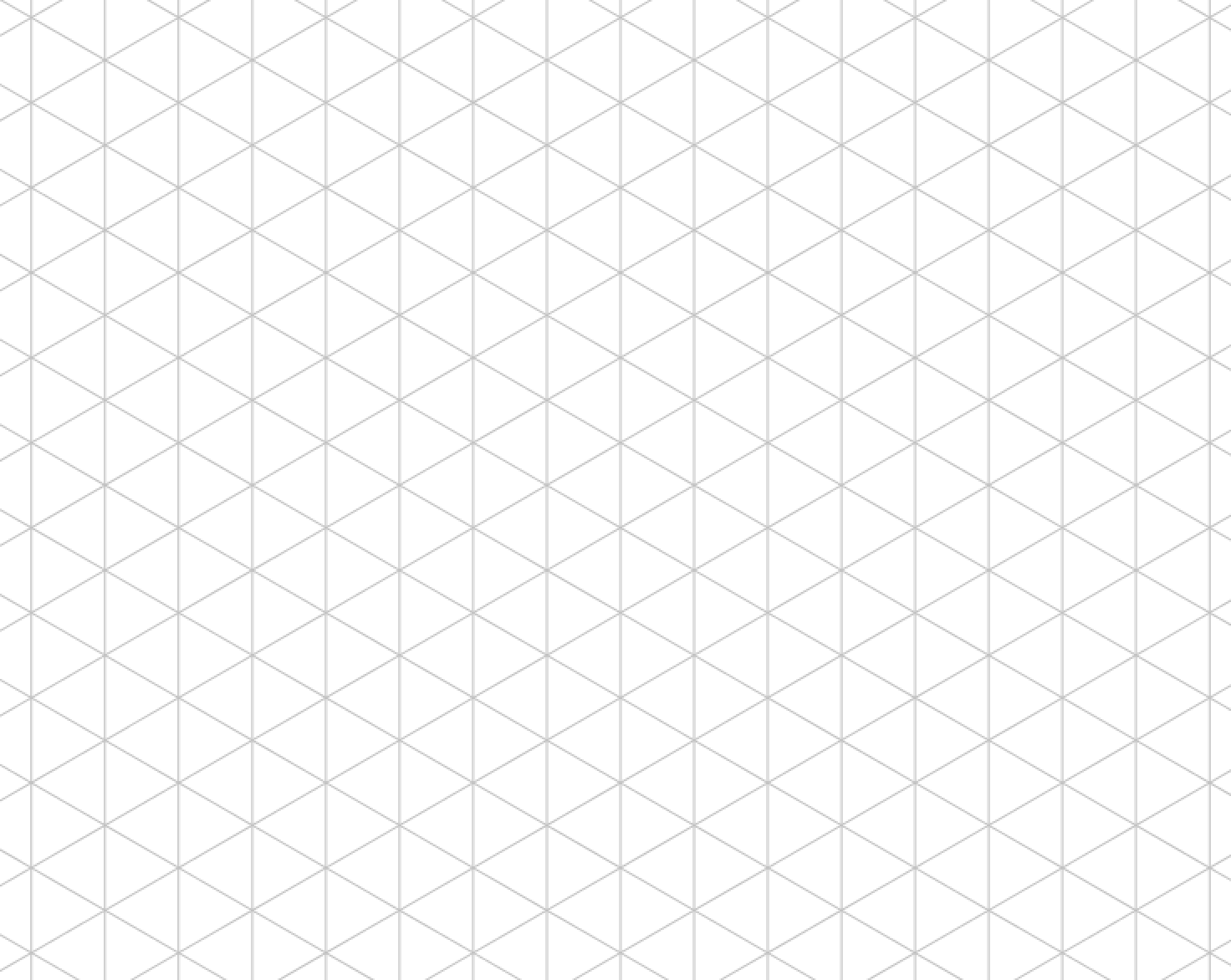 Vissen
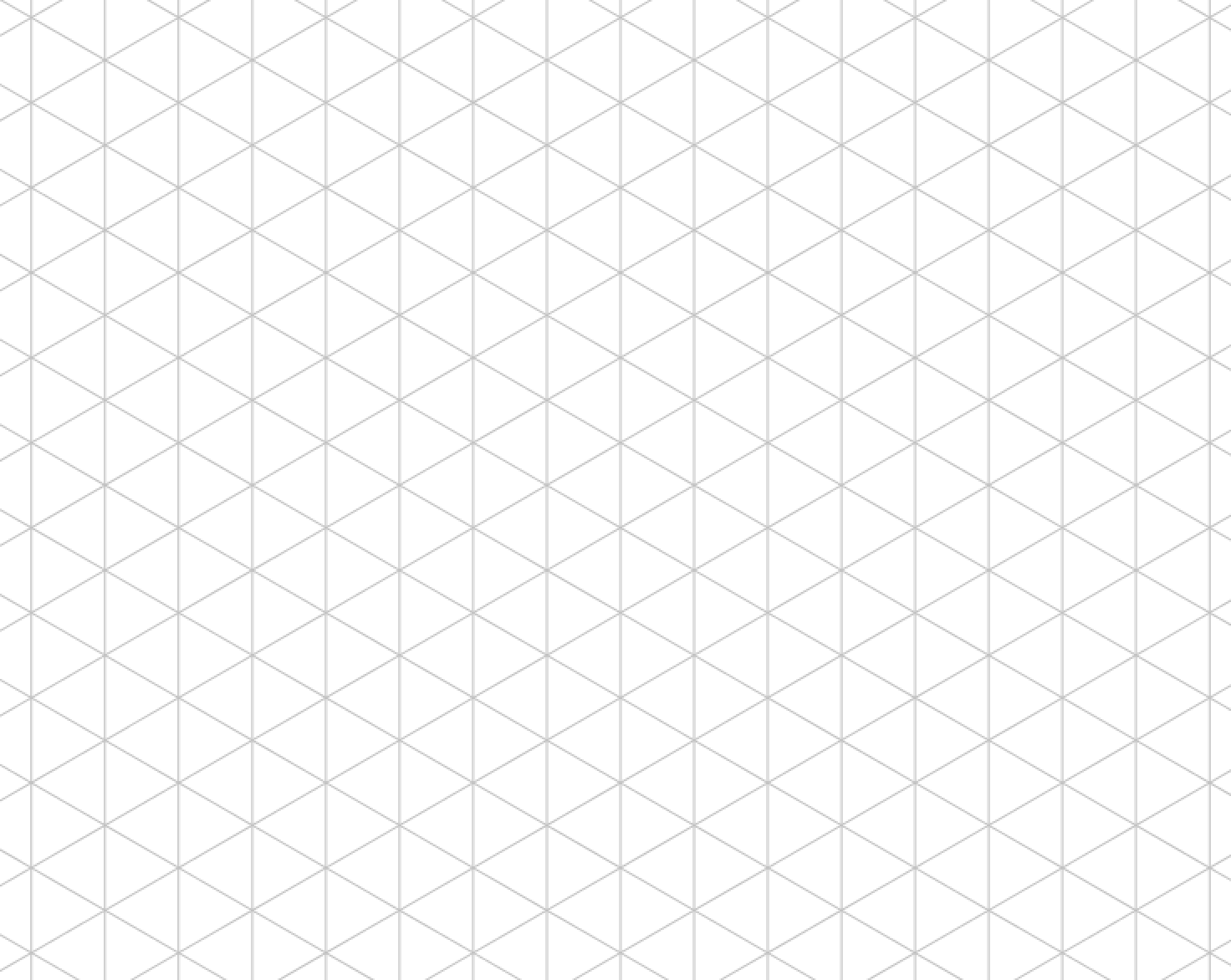 Vissen
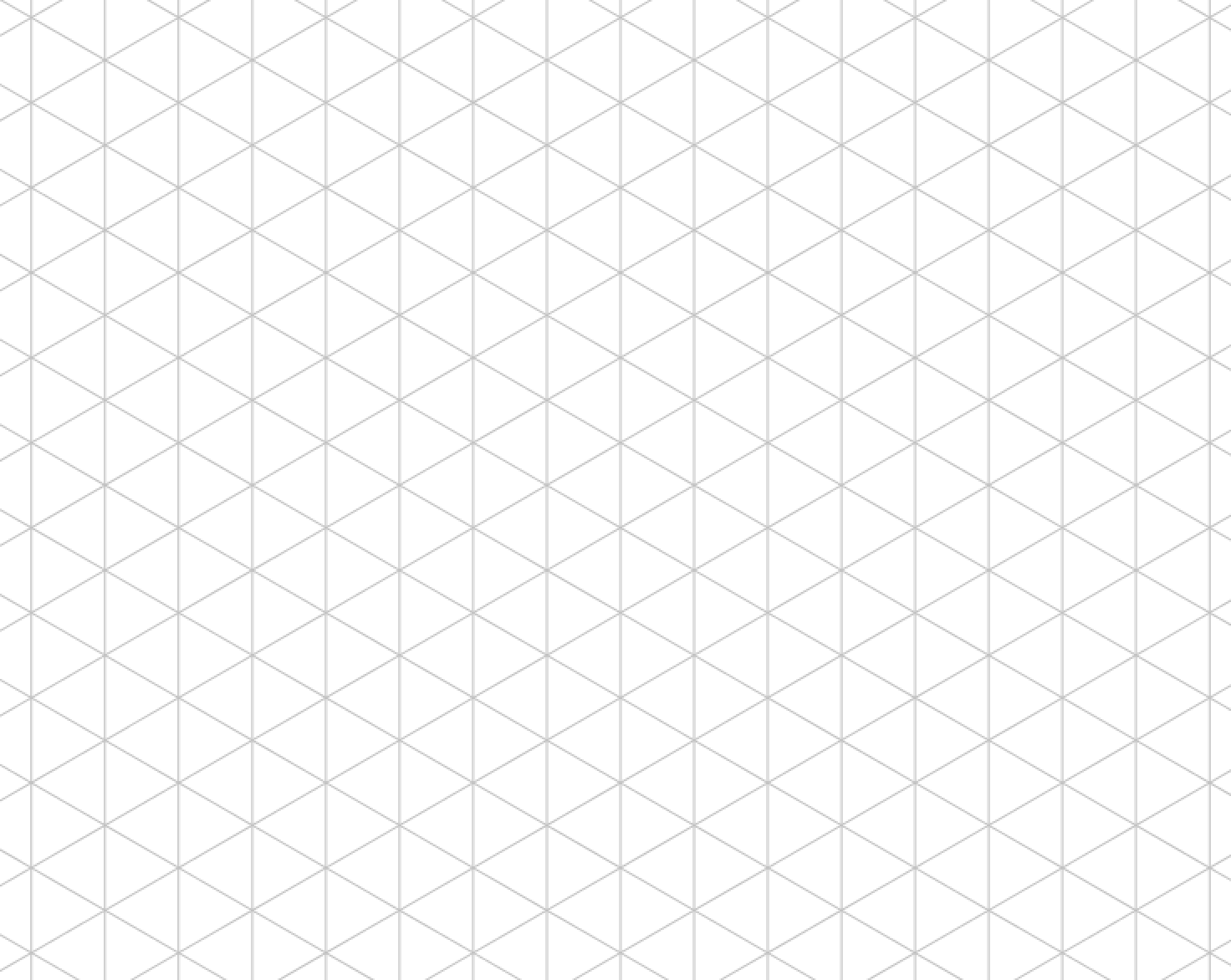 Vissen
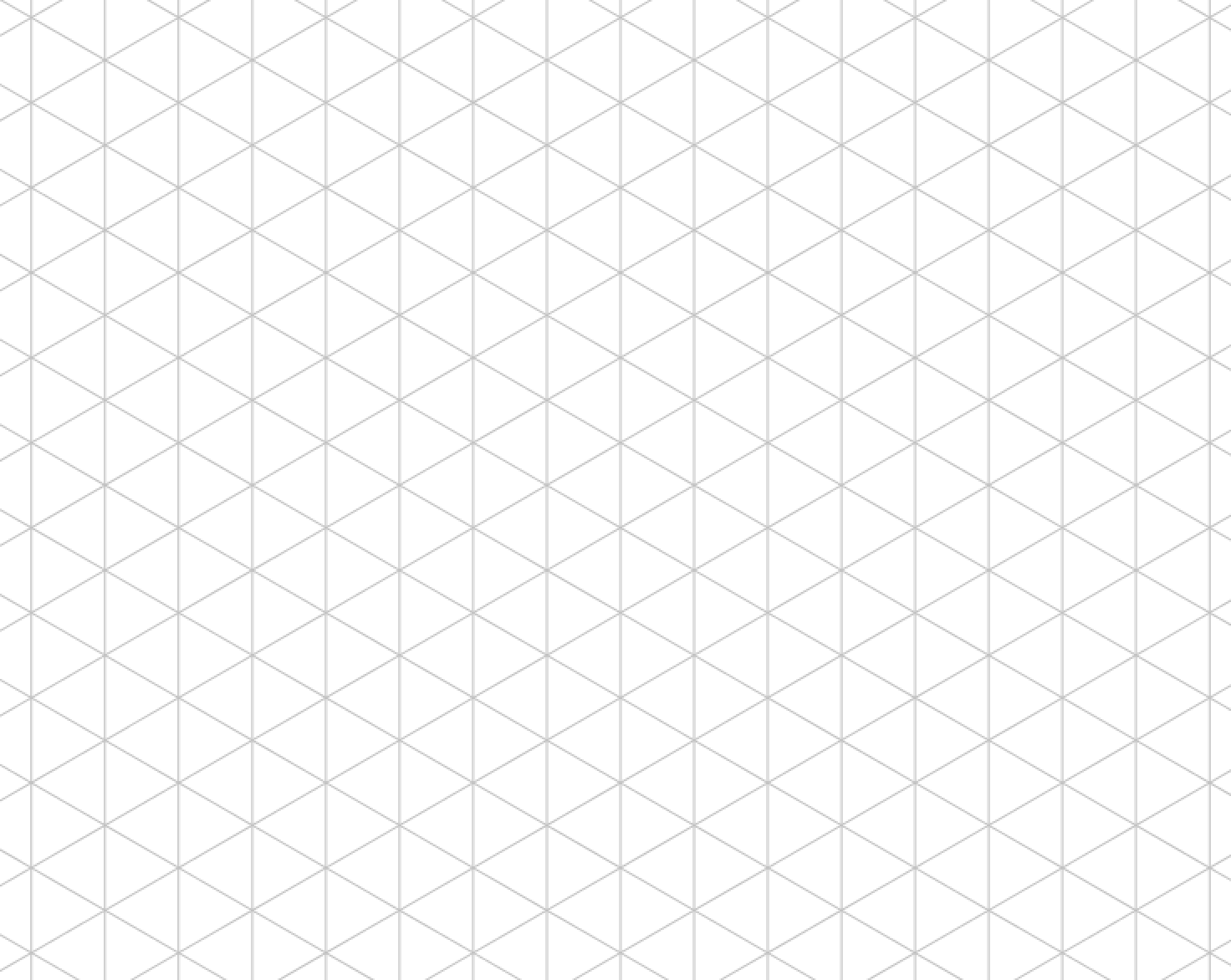 Vissen
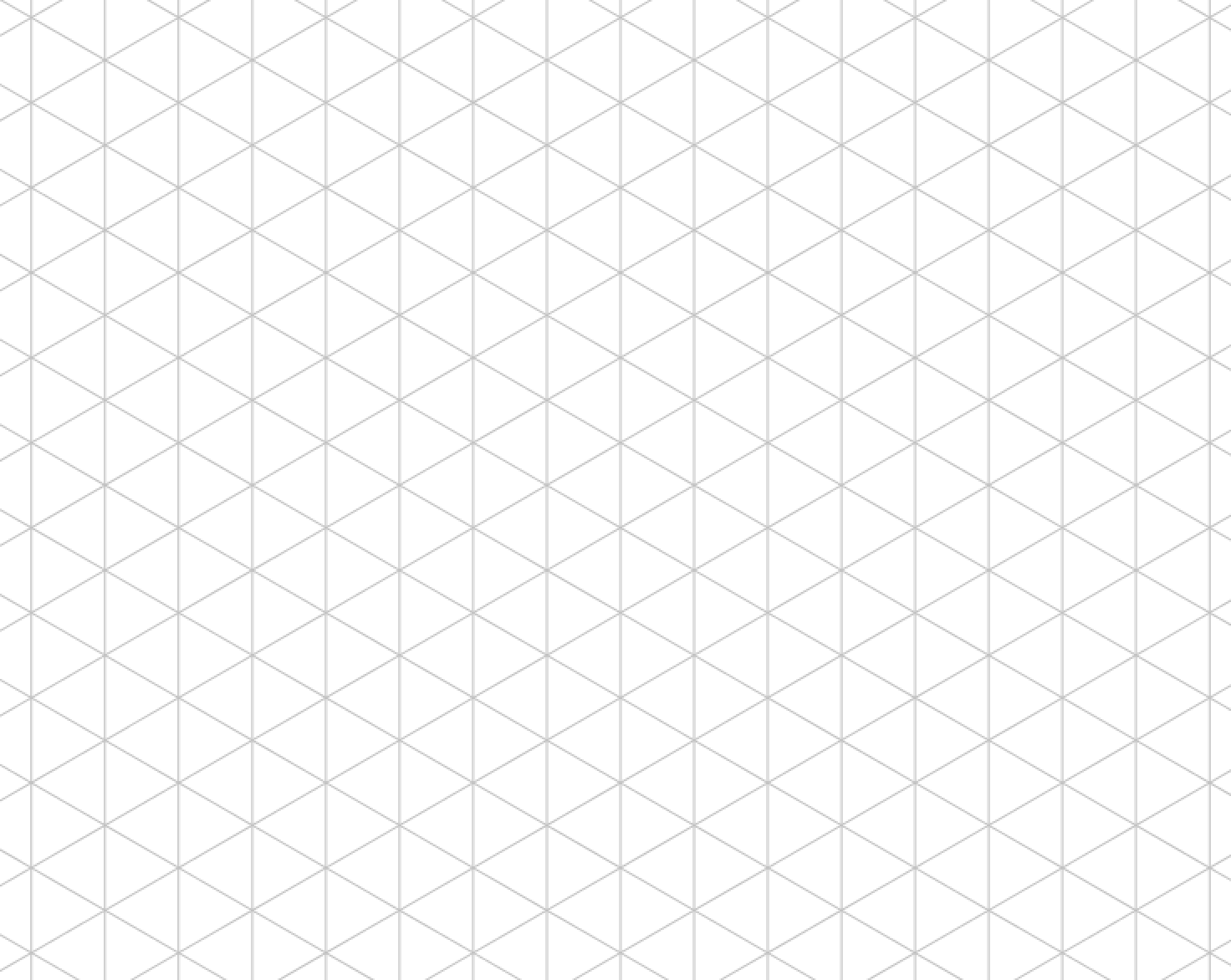 vis1 = [(0,0), (2,2), (1,2.5), (2,3), (2,4), 1,3.5), (0,6), (0,0)]
Vissen
Terug